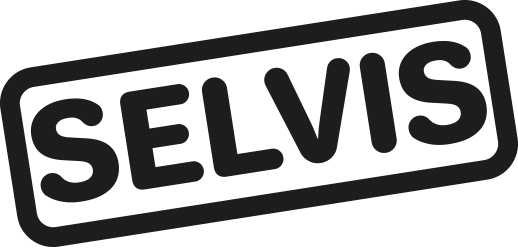 Oppitunti digipelaamisesta, osa 1
[Speaker Notes: Materiaali on tehty 9/2023.

Oppituntirakenne hankkeen materiaalien hyödyntämiseen ohjatuissa ryhmissä.

Nämä ohjeet on tehty ammattilaisten tueksiSELVIS-hankkeessa tuotettujen materiaalien kanssa työskentelyyn. 
Tätä materiaalia ei ole tarkoitettu tulostettavaksi.
Kaikki SELVIS-materiaalit löytyvät osoitteesta: ehyt.fi/selvis 

Voit käyttää tätä tiedostoa kokonaan. 
Voit myös poimia siitä osia, 
jotka ovat hyödyksi, 
kun järjestät keskusteluun painottuvaa tilaisuutta 
tai oppituntia ehkäisevän päihdetyön teemoista.]
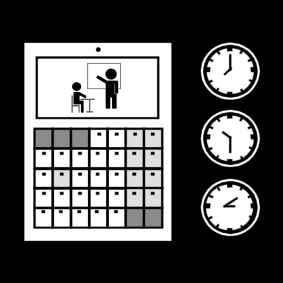 Ohjelma ja aikataulu
Sovitaan oppitunnin säännöt
Päivän aihe: Digipelaaminen
Videon katsominen
Työskentelyä
Tauko
Työskentelyä
Lopetus
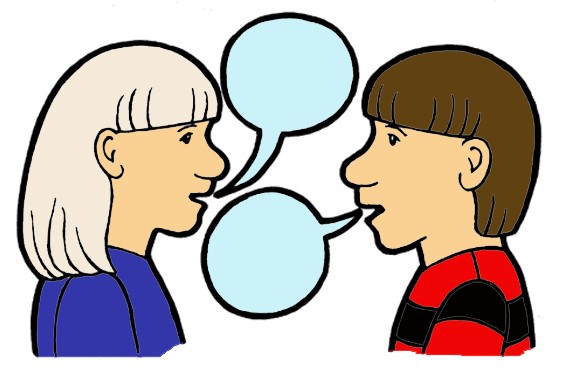 [Speaker Notes: Ennen aloitusta kerro osallistujille,
mikä on tilaisuuden aihe ja
mitä tilaisuus tulee pitämään sisällään.

Kerro aikataulu ja tunnin sisältö:
ensin sovitaan oppitunnin säännöt,
seuraavaksi keskustellaan päivän aiheesta,
sitten katsotaan video aiheesta,
sen jälkeen työskennellään yhdessä,
lopuksi käydään läpi mistä osallistujat pitivät, ja mistä saa lisää tietoa?

Muokkaa tätä diaa sen perusteella,
pidättekö taukoa, 
miten rytmitätte päivän,
ja kuinka paljon teillä on aikaa kullekin osiolle.]
Sovitaan oppitunnin säännöt
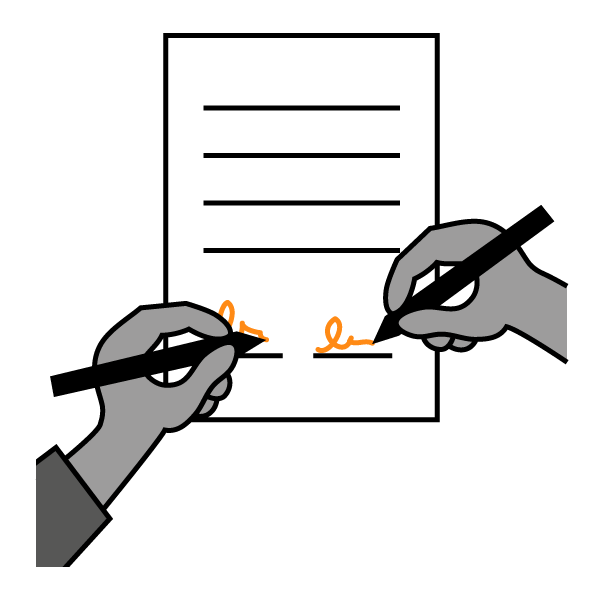 Miten toimimme silloin,kun joku toinen puhuu?

Mitä tehdään,jos ollaan eri mieltä jostain asiasta?

Jokainen saa kertoa omista kokemuksistaan sen verran, kuin itse haluaa.
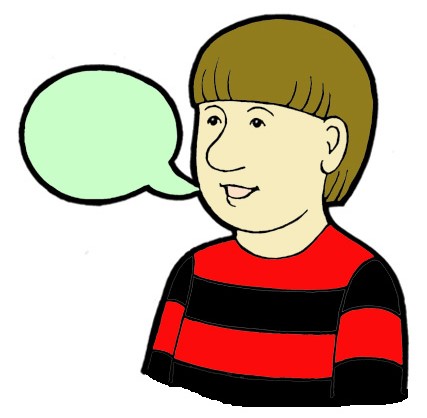 [Speaker Notes: Sovitaan oppitunnin säännöt. 
Voit aloittaa ottamalla puheeksi, 
miten toimitaan jos joku toinen puhuu 
ja mitä tehdään jos ollaan erimieltä jostain asiasta?
Voit aloittaa keskustelun kysymällä, 
millaisissa ryhmissä osallistujat ovat olleet? 
Minkälainen hyvä ryhmä oli?

Laatikaa säännöt keskustelua varten ennen kuin katsotte videon. 
Voitte listata yhdessä sovitut säännöt kaikkien nähtäville taululle tai paperille.
Säännöt voidaan pitää esillä ryhmien kokoontumisten aikana.Sääntöjä voivat olla esimerkiksi,
Kuuntele, kun toinen puhuu.
Kunnioita muiden mielipiteitä.
Kaikki saavat kertoa omia kokemuksia, mutta se ei ole pakollista.
Ei kysytä ”oletko sinä käyttänyt päihteitä”,
vaan annetaan jokaisen kertoa sen minkä itse haluaa.
Muiden kertomuksia ei saa kertoa eteenpäin.
Saat olla hiljaa, jos haluat.

Näin voidaan ehkäistä ennalta sitä,että kukaan kokisi oloaan loukatuksitai noloksi keskustelun aikana. 

Muistuta osallistujia:”Sinun ei tarvitse kertoa mitä olet itse nähnyt tai kokeillut, jos et halua. Tämä sääntö koskee meitä kaikkia, myös opettajia. Ei myöskään kysytä tällaisista asioista toisiltamme, 
vaan jokainen kertoo sen verran mitä itse haluaa. ”

Aihetta kannattaa pohjustaa jo edellisellä opetuskerralla ja kertoa, mitä seuraavalla tunnilla tehdään. 
Joillakin oppilailla voi olla omia kokemuksia asiasta. Aiheen käsittely voi olla heille liian raskasta.
Näin he saavat mahdollisuuden keskustella asiasta etukäteen opettajan kanssa.

Lähde tähän diaan: Koulukino 2021 http://www.koulukino.fi/bombshell-hiljaisuuden-rikkojat/opettajalle-vaikean-aiheen-kasittely-opetuksessa]
Päivän aihe on digipelaaminen.
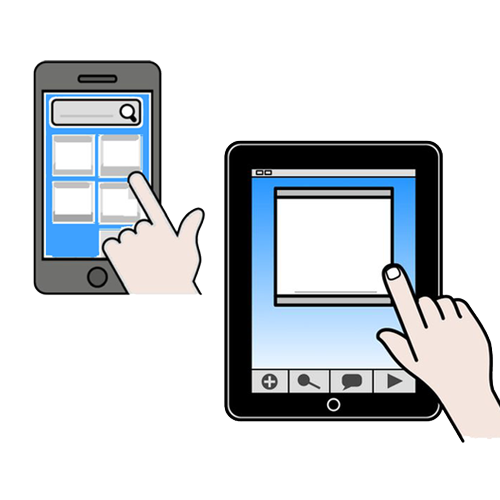 Mitä tiedät 
digipelaamisesta?
[Speaker Notes: Pohtikaa yhdessä. Voit tukea keskustelua kysymällä: 
Mistä olet saanut tietosi digipelaamisesta?

Voit lisäksi kertoa osallistujille, 
että tätä oppituntia varten 
ei tarvitse olla tietoa tai kokemuksia digipelaamisesta.]
Digipelaamista voi harrastaa eri tavoilla:
Kännykällä, johon on ladattu peli tai pelejä.
Tietokoneella, johon on asennettu peli tai pelejä.
Pelikonsolilla, johon on ostettu erilaisia pelejä. 
Tablettitietokoneella samalla tavalla kuin kännykällä, mutta on isommalla ruudulla.
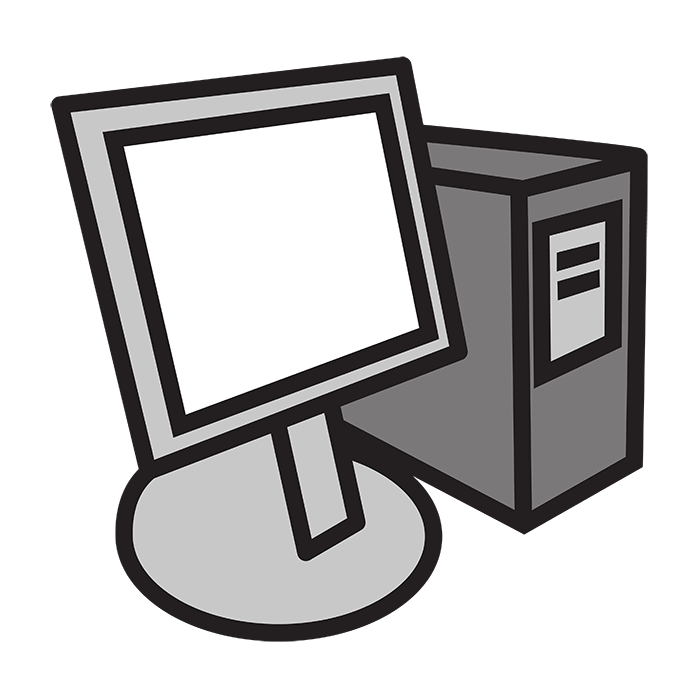 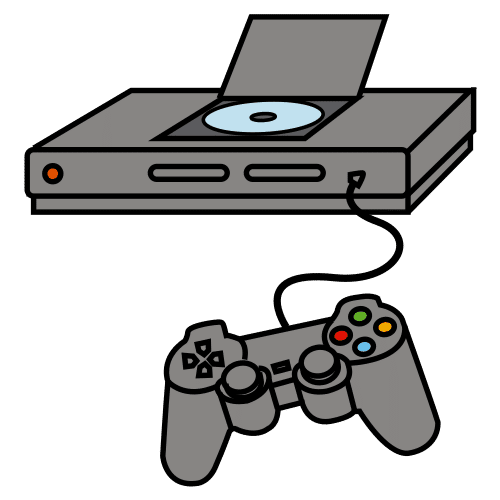 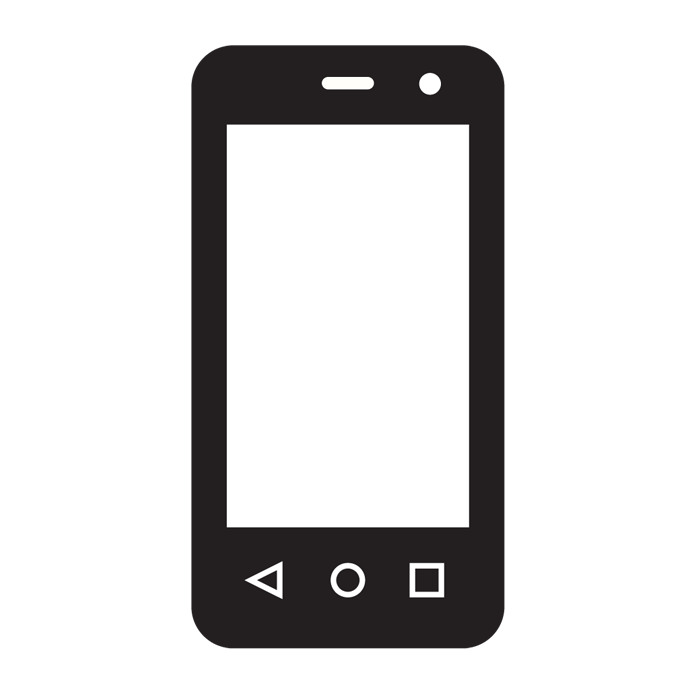 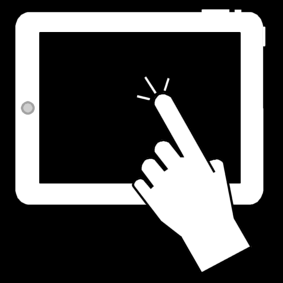 Kännykkä
Pelikonsoli
Tablettitietokone
Tietokone
[Speaker Notes: Tämän dian aikana voi kysyä osallistujilta, 
millä laitteilla he ovat pelanneet digipelejä.

He voivat myös kertoa, 
mitä eroa on pelata esimerkiksi kännykällä ja pelikonsolilla.]
Mitä digipelejä sinä tykkäät pelata?Kerro yksi.
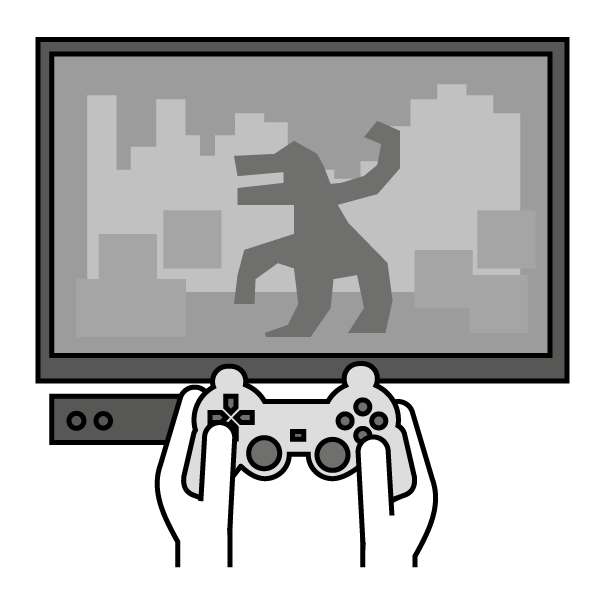 [Speaker Notes: Lämmittelykysymys.
Jos ryhmässä on monta puheliasta osallistujaa, 
kannattaa painottaa, että jokainen mainitsee vain yhden pelin.

Jos kuitenkin tuntuu, että ryhmä tarvitsee vielä lämmittelyä aiheen parissa,
voi halutessaan kertoa useamman pelin mitä on pelannut.
Voit itsekin kertoa, mitä sinä olet pelannut, millä digilaitteella ja miksi pidit juuri siitä pelistä.]
Miksi ihmiset pelaavat digipelejä?
Mitä syitä tiedätte?
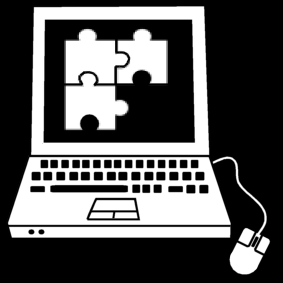 [Speaker Notes: Osallistava tehtävä: 
Tämän keskustelun voi toteuttaa joko yhdessä, pareittain tai pienissä ryhmissä.
Miettikää sopivan mittainen aika (esimerkiksi 10 minuuttia) syitä sille, 
miksi nuoret tai ihmiset pelaavat digipelejä?
Kirjoittakaa kaikki keksimänne syyt esimerkiksi taululle tai tähän diaan.

Syitä voi keksiä monia:
Hauskanpito
Ystävien kanssa oleminen
Rentoutuminen
Huolien unohtaminen
Jännitys
Uudet haasteet
Halutaan päästä mielikuvitusmaailmaan tai luoda omia hahmoja

Lähde: https://ehyt.fi/paihde-peli-info/digipelaaminen/miksi-pelataan/ 

Mutta myös:
Ammatti, urahaave
Yhteisöllisyys
Kohtaamispaikka
Muiden hyväksyntä
Todellisuudesta pakeneminen

Voitte kirjoittaa asioita yhdessä paperille tai taululle.]
Seuraavaksi luemme yhdessä sarjakuvan.
Nuttis
18 v.
Sarjakuvassa esiintyvät Huppis ja Nuttis.

Huppis harrastaa digipelaamista.
Huppis
18 v.
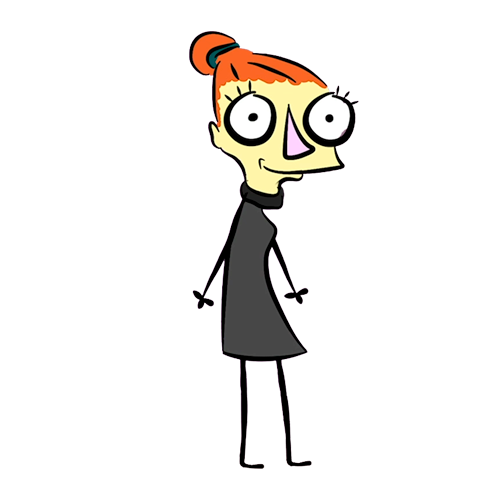 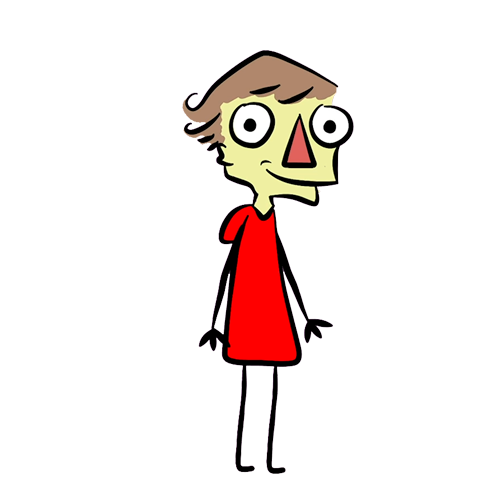 [Speaker Notes: Voit palata tähän diaan tarvittaessa, 
tai tulostaa tämän esille tilaisuuden ajaksi.
Tämä voi helpottaa keskustelua sarjakuvasta, 
kun ei tarvitse muistaa hahmojen nimiä ulkoa.
Hahmojen iät kannattaa myös huomioida tunnin aikana, 
jos se sopii keskusteluunne.]
Tässä on koko sarjakuva.
Tutkimme sarjakuvaa yksi kuva kerrallaan.
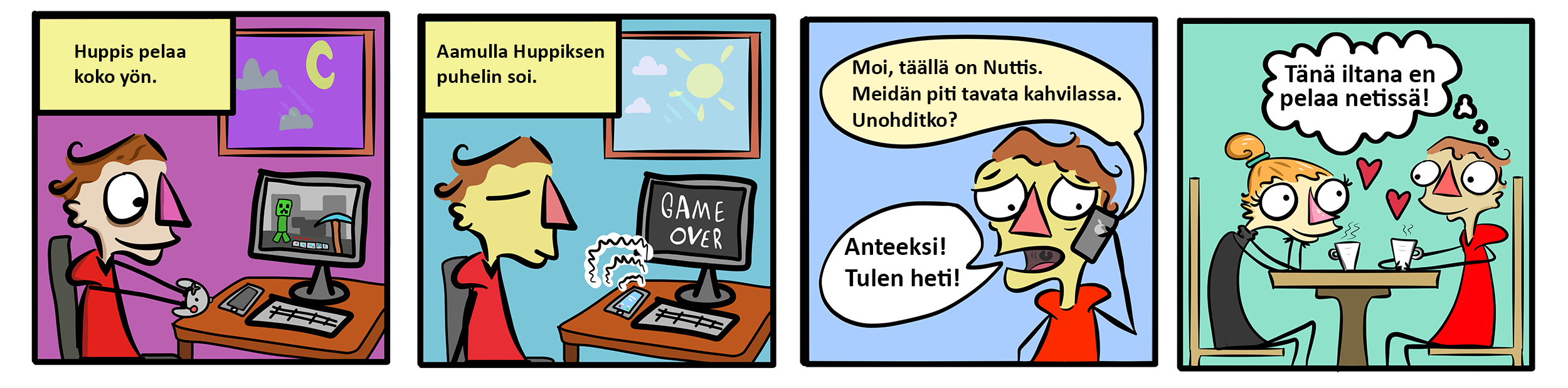 [Speaker Notes: Lukekaa sarjakuva yhdessä seuraavista dioista, 
tai tulostakaa kaikille kopio sarjakuvasta. 
Sen jälkeen dioissa käsitellään sarjakuvaa 
eri kysymysten avulla. 
Kysymykset ja vastaukset 
ovat vain esimerkkejä ja ehdotuksia. 
Jos jokin muu asia mietityttää osallistujia, 
kannattaa siitä keskustella. 
Kysymyksiin ei ole yhtä oikeaa vastausta.

SELVIS-sarjakuvan tekstivastine:RUUTU 1.On myöhäinen ilta, ja on pimeää. 
Huppis pelaa yksin netissä kotonaan. Hän on väsynyt.

RUUTU 2.On aamu, ja aurinko nousee. 
Huppis on nukahtanut tietokoneen ääreen. Kännykkä soi.

RUUTU 3.Puhelimesta kuuluu Nuttiksen ääni: 
”Moi Huppis! Meidän piti tavata kahvilassa. Unohditko?”Huppis hätkähtää ja sanoo: ”Anteeksi! Tulen heti!”

RUUTU 4.Huppis ja Nuttis istuvat kahvilassa. 
He ovat ihastuneet toisiinsa.Huppis ajattelee: ”Tänä iltana en pelaa netissä!”]
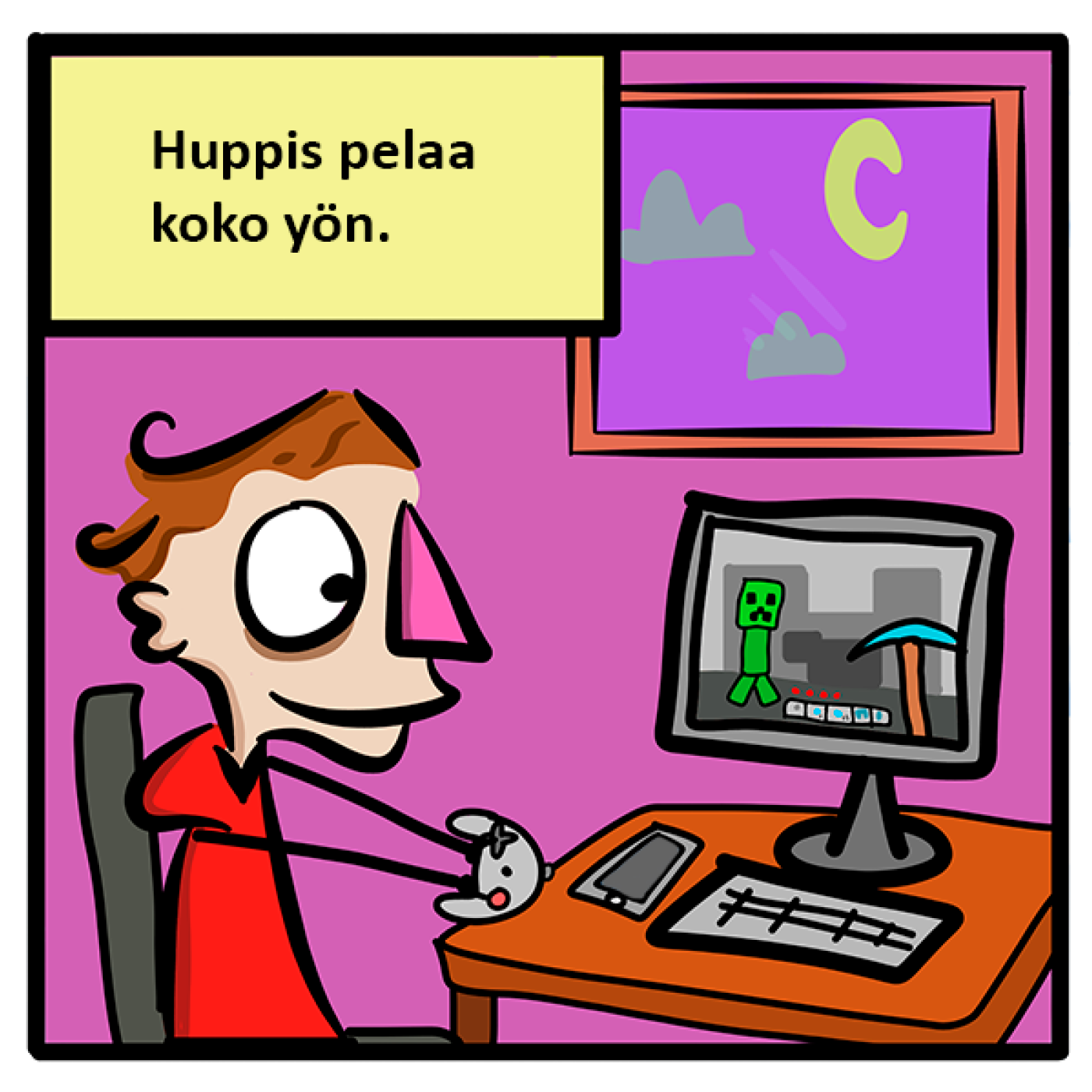 Kuva 1
[Speaker Notes: Keskustelkaa yhdessä:
Kuka kuvassa on?
Mitä kuvassa tapahtuu?
Paljonko kello voisi olla?

SELVIS-sarjakuvan tekstivastine tästä ruudusta:On myöhäinen ilta, ja on pimeää. Huppis pelaa yksin netissä kotonaan. Hän on väsynyt.]
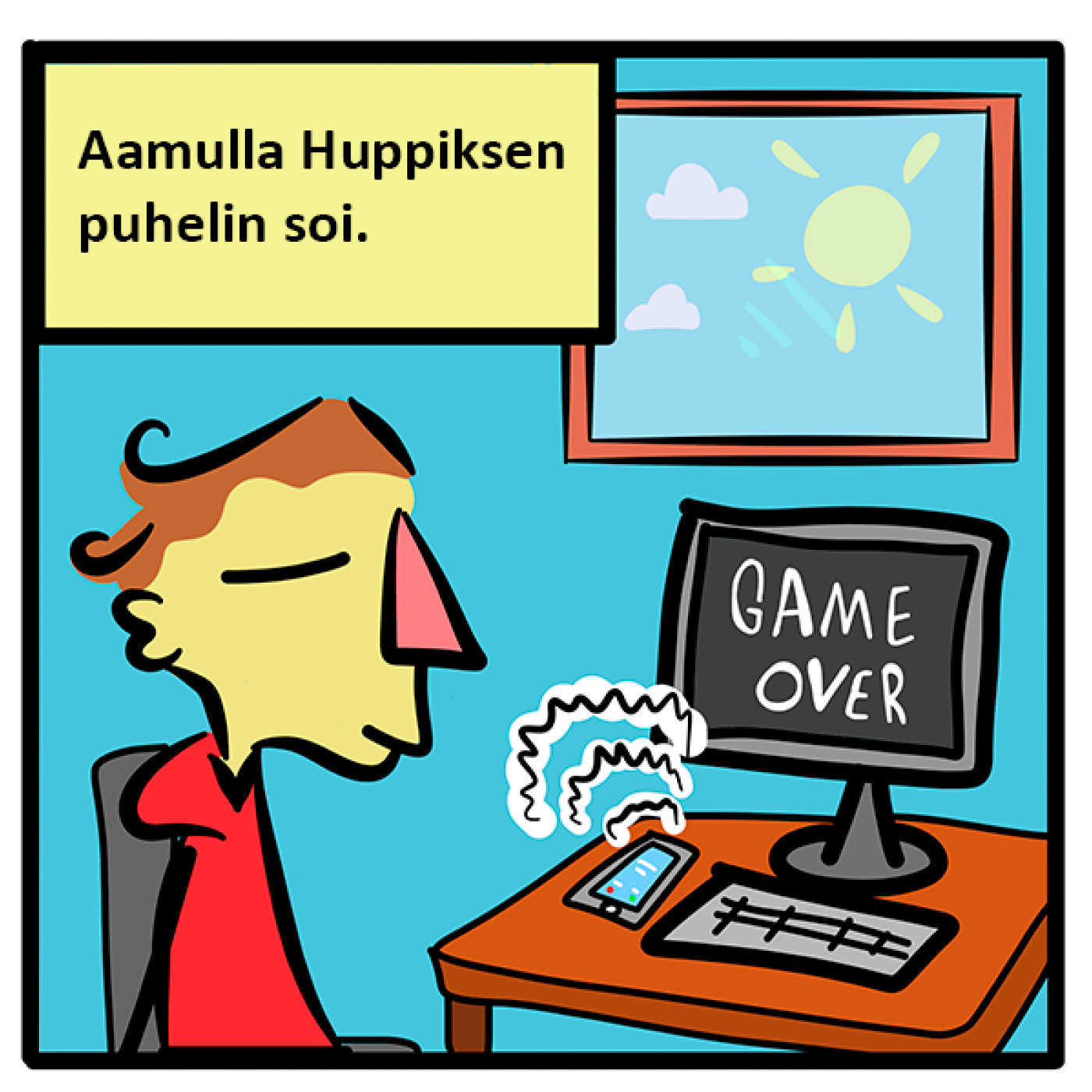 Kuva 2
[Speaker Notes: Keskustelkaa yhdessä:
Mitä kuvassa tapahtuu?

SELVIS-sarjakuvan tekstivastine tästä ruudusta:On aamu, ja aurinko nousee. 
Huppis on nukahtanut tietokoneen ääreen. 
Kännykkä soi.]
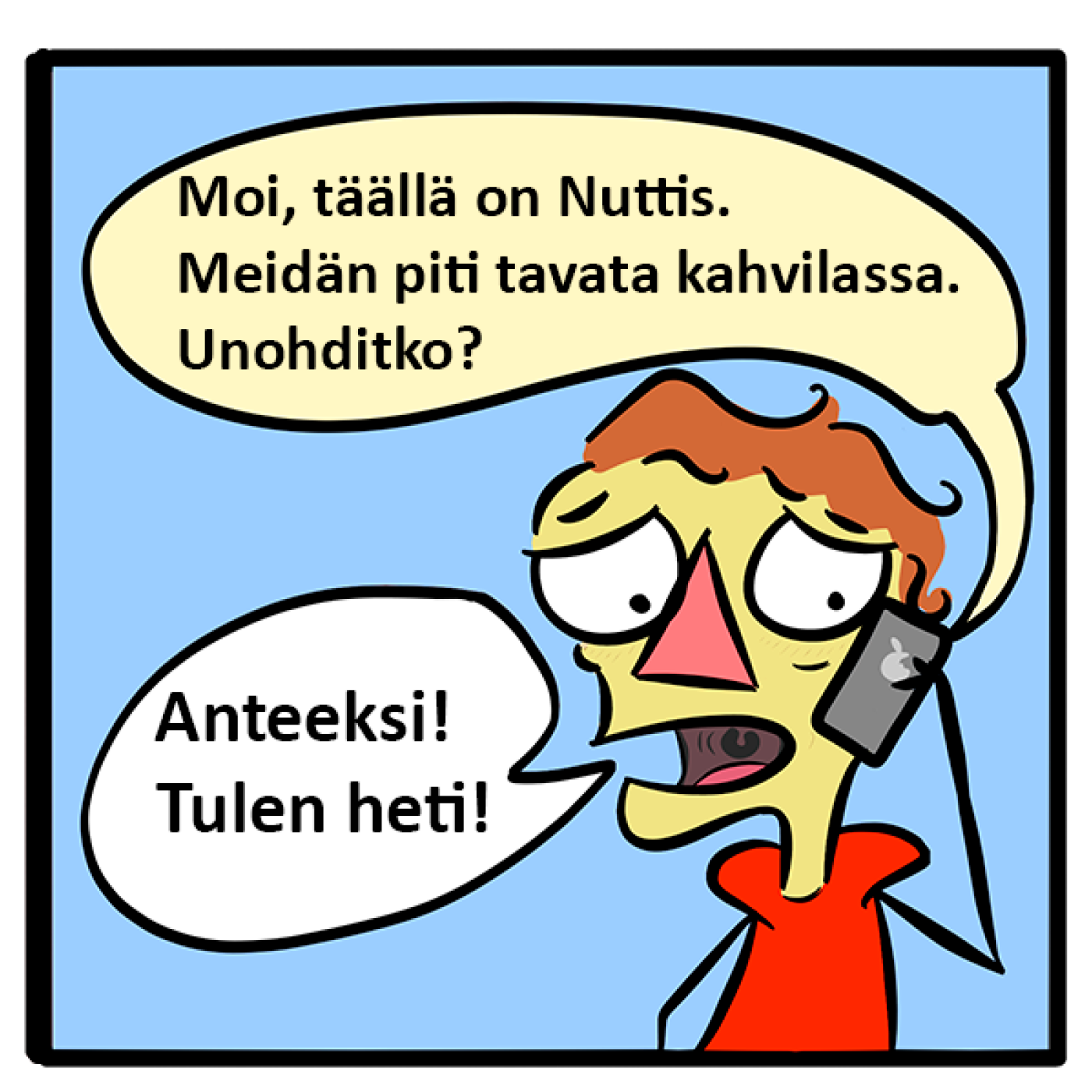 Kuva 3
[Speaker Notes: Keskustelkaa yhdessä:
Mitä kuvassa tapahtuu?

SELVIS-sarjakuvan tekstivastine tästä ruudusta:Puhelimesta kuuluu Nuttiksen ääni: 
”Moi Huppis! Meidän piti tavata kahvilassa. Unohditko?”Huppis hätkähtää ja sanoo: ”Anteeksi! Tulen heti!”]
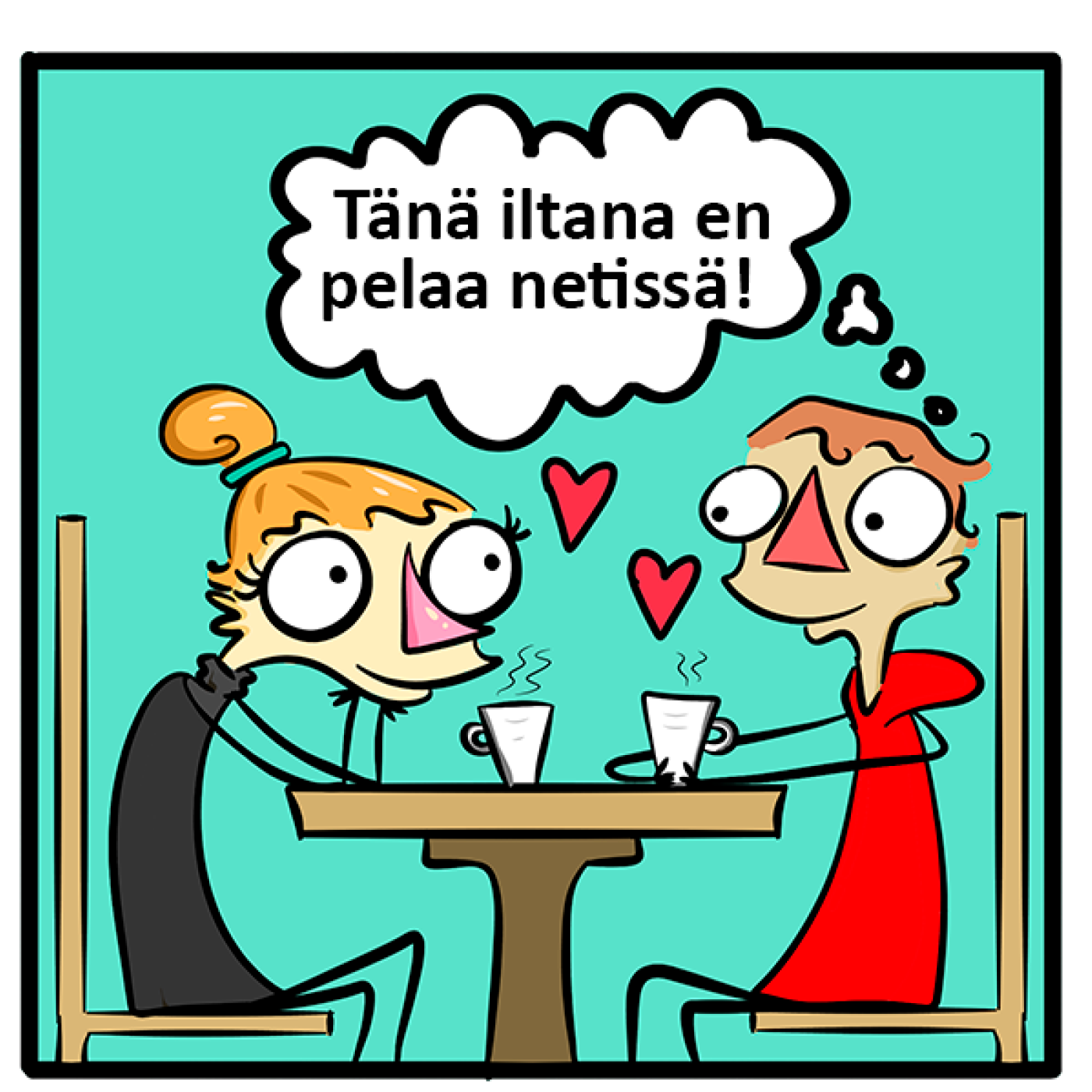 Kuva 4
[Speaker Notes: Keskustelkaa yhdessä:
Mitä kuvassa tapahtuu?

SELVIS-sarjakuvan tekstivastine:Huppis ja Nuttis istuvat kahvilassa. 
He ovat ihastuneet toisiinsa.Huppis ajattelee: 
”Tänä iltana en pelaa netissä!”]
Seuraavaksi keskustelemme yhdessä sarjakuvan tapahtumista.
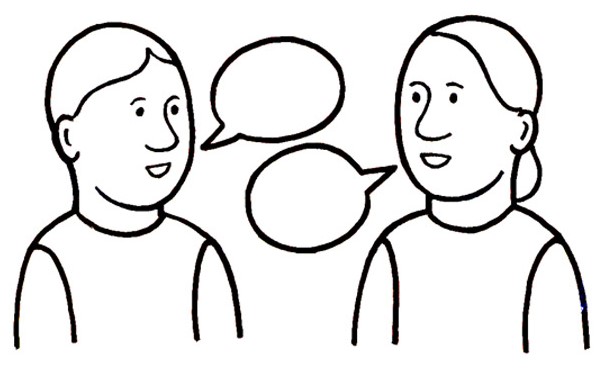 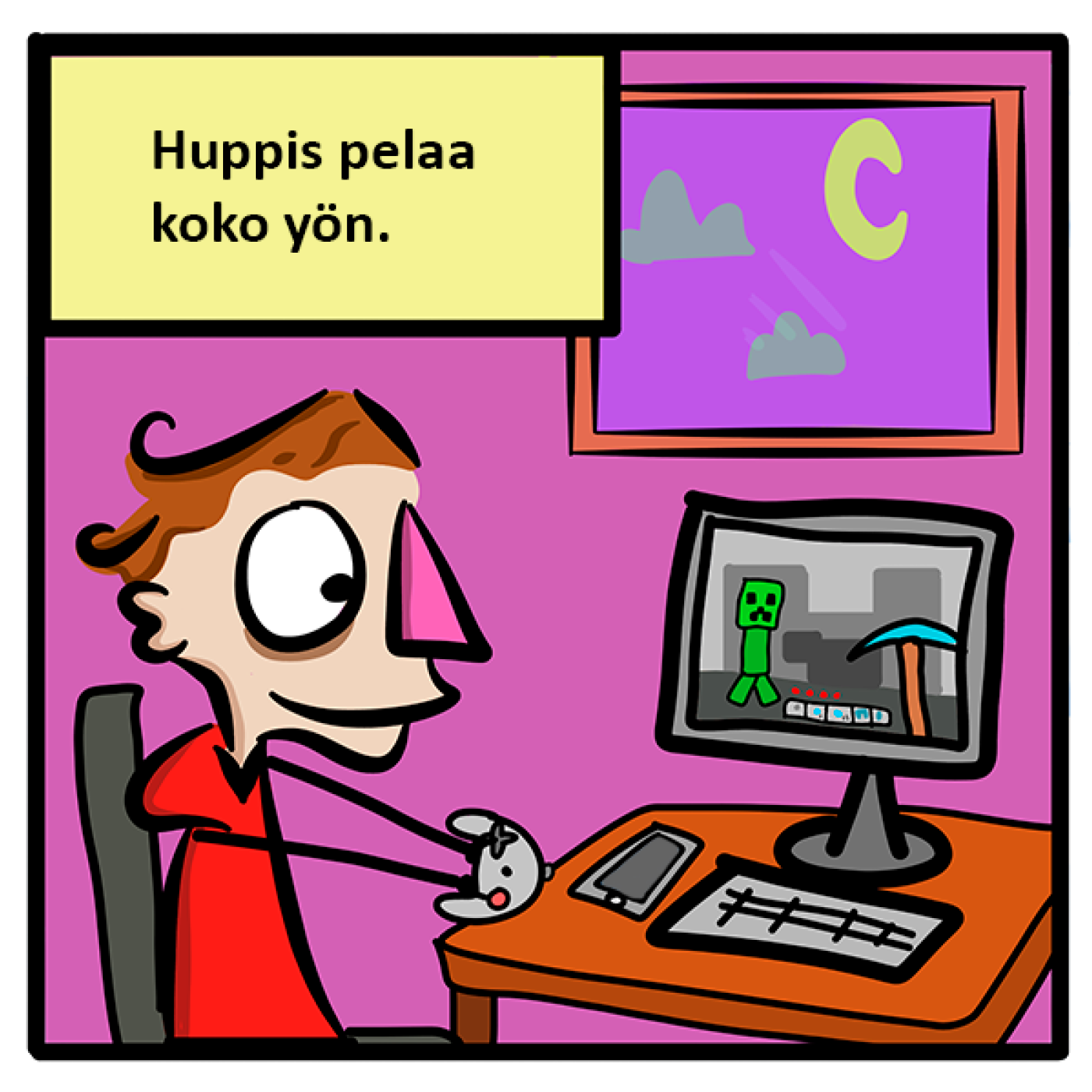 Mihin kellon aikaan sarjakuvan alku sijoittuu?
[Speaker Notes: Aloitetaan aihe kysymyksellä, 
johon osallistujien on helppo vastata.
Mistä osallistujat tietävät, mikä kellon aika on?]
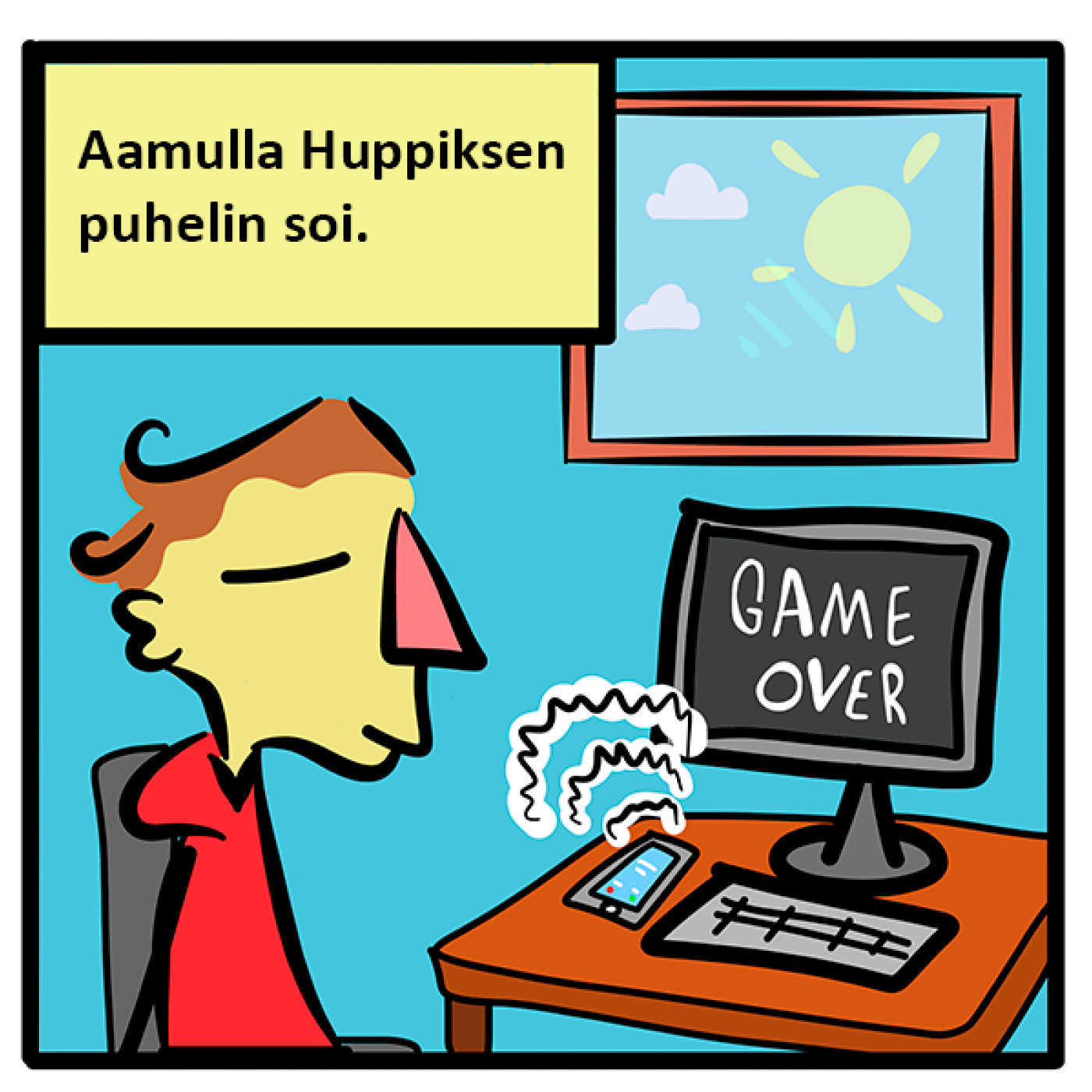 Mitä Huppikselle vahingossa käy, kun hän pelaa koko yön?
[Speaker Notes: Pohtikaa yhdessä. Voit tukea keskustelua kysymällä:
Miksi Huppiksen silmät ovat kiinni?
Miksi hän nukkuu tietokoneen ääressä eikä sängyssä?

Jos osallistujat eivät itse mainitse näitä, voit kertoa:
Huppis on nukahtanut tietokoneen eteen,
koska on pelannut koko yön.
Hän ei malttanut lopettaa pelaamista ajoissa.]
Mitä Huppis tekee, kun hän herää?
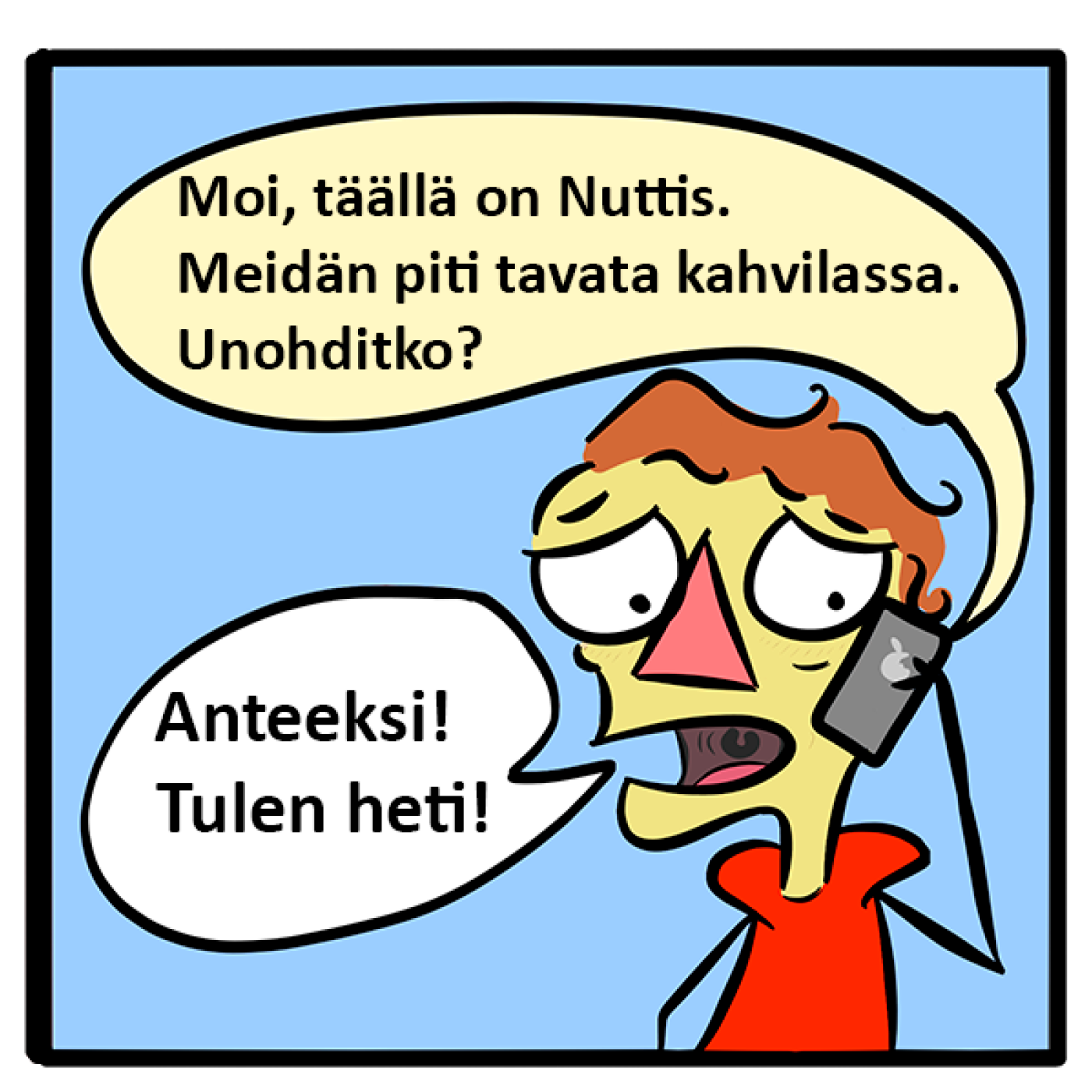 [Speaker Notes: Pohtikaa yhdessä. Voit tukea keskustelua kysymällä:
Mikä Huppiksella on kädessä?
Mitä Huppis sanoo?
Miksi Huppis pyytää anteeksi?
Millainen ilme Huppiksella on?

Jos osallistujat eivät itse mainitse näitä, voit kertoa:
Huppi on vastannut puhelimeen.
Soittaja on Nuttis.
Huppis pyytää anteeksi,
koska on myöhässä.]
Minkä lupauksen Huppis tekee lopuksi?
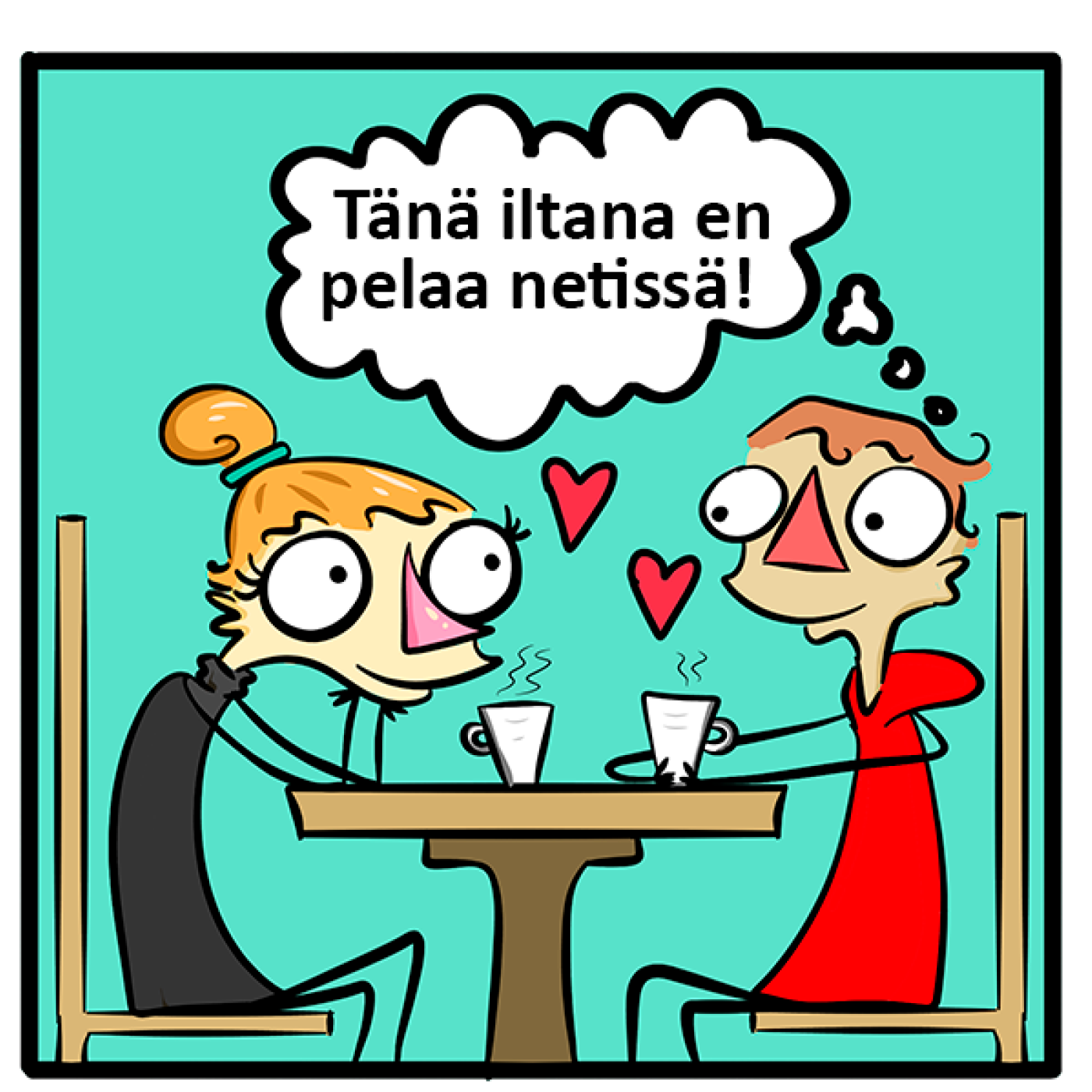 [Speaker Notes: Pohtikaa yhdessä. Voit tukea keskustelua kysymällä:
Mitä Huppis tarkoittaa lupauksellaan?
Miksi hän tekee tämän lupauksen?

Jos osallistujat eivät itse mainitse näitä, voit kertoa:
Huppis haluaa vähentää omaa pelaamistaan,
koska siitä seurasi hänelle ongelmia.
Huppis unohti sovitun tapaamisen,
koska hän pelasi liikaa.
Huppis on myös väsynyt koska hän ei nukkunut,
vaan pelasi koko yön.
Silloin on hyvä tehdä sopimus itsensä kanssa
ja vähentää pelaamista.]
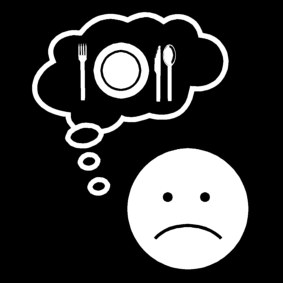 Mistä tietää, että pelaa liikaa?
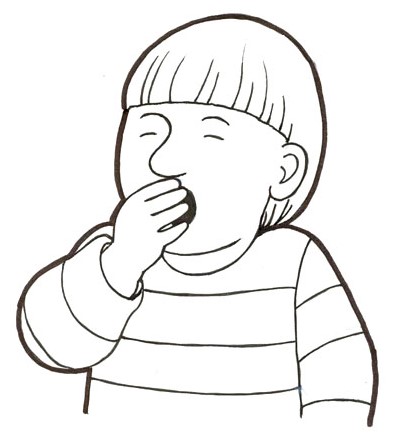 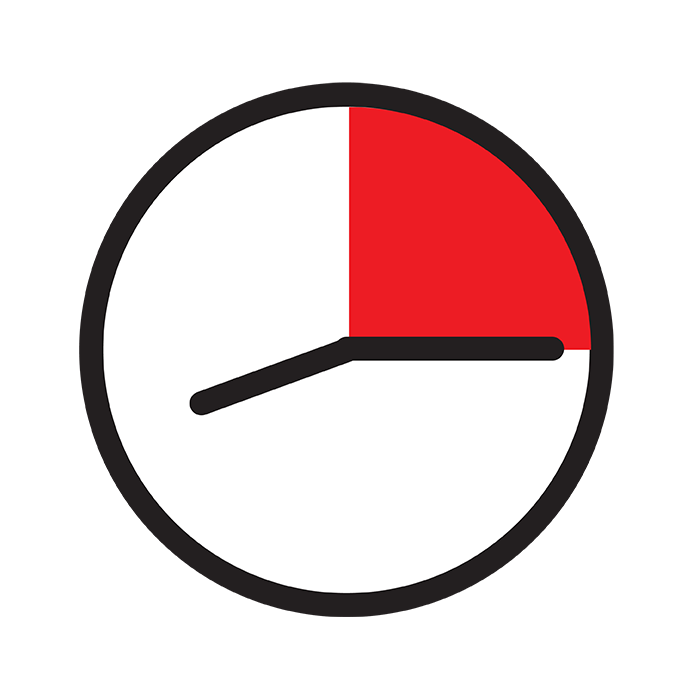 [Speaker Notes: Pohtikaa yhdessä. Voit tukea keskustelua kysymällä:
Mistä Huppis tiesi, että hän pelaa liikaa?
Mistä sinä voisit huomata, että pelaat liikaa?

Jos osallistujat eivät itse mainitse näitä, voit kertoa:
Näistä asioista voit huomata, että pelaat liikaa:
Ei mene ajoissa nukkumaan koska pelaa myöhään.
Ei muista syödä kun pelaa digipelejä.
Sinusta on tullut väsyneempi.
Sinusta on tullut kiukkuisempi.
Unohdat sovittuja asioita.
Sinua ei kiinnosta mikään muu kuin pelaaminen.
Sinun on vaikeaa lopettaa pelaaminen.]
Voiko sinun elämässäsi tapahtua samanlainen tilanne, kuin sarjakuvassa?
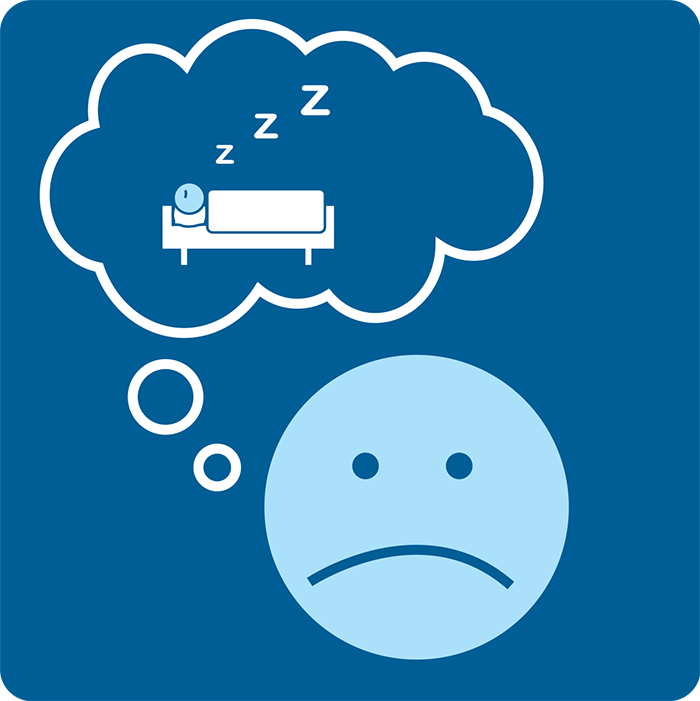 [Speaker Notes: Pohtikaa yhdessä. Voit tukea keskustelua kysymällä:
Onko sinun helppoa vai vaikeaa 
lopettaa pelaaminen ajoissa?
Onko sinun helppo mennä ajoissa nukkumaan?
Mihin aikaan illalla lopetat digilaitteiden käytön?
Oletko joskus unohtanut sovitun tapaamisen?

Jos osallistujat eivät itse mainitse näitä, voit kertoa:
Jollekin esimerkiksi kännykän käytön lopettaminen 
ajoissa ennen nukkumaan menoa voi olla vaikeaa.
Ihmisillä voi olla uniongelmia,
koska he käyttävät digilaitteita liian myöhään illalla.
Se voi häiritä aivoja nukahtamasta.
Jotkut saattavat innostua pelaamisesta niin paljon,
etteivät muista sovittuja tapaamisia
tai jättävät tekemättä tärkeitä asioita.
Silloin pelaamisesta on voinut tulla ongelma.]
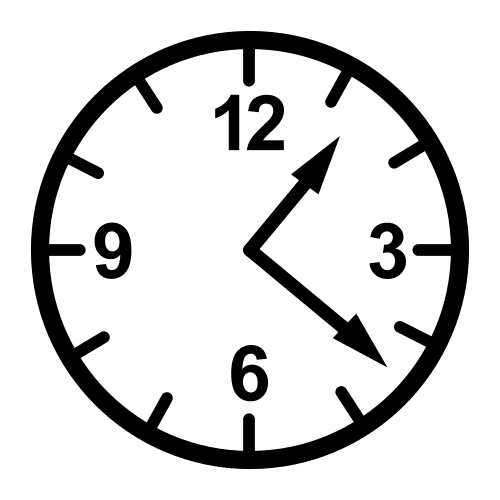 Kuinka paljon sinä pelaat päivässä?
[Speaker Notes: Pohtikaa yhdessä. Voit tukea keskustelua kysymällä:
Mihin aikaan aloitat pelaamisen?
Mihin aikaan lopetat pelaamisen?
Onko sinulla kotona sääntöjä
mihin aikaan saat pelata ja milloin pitää lopettaa?

Jos osallistujat eivät itse mainitse näitä, voit kertoa:
Välillä kannattaa pysähtyä miettimään
miten paljon pelaa digipelejä.
Jollekin 2 tuntia päivässä voi olla sopiva määrä,
kun toiselle se voi olla liikaa.
Digipelaaminen on hyvä harrastus,
kun ei pelaa liian paljon.]
Oletko koskaan maksanut oikealla rahalla digipeleissä?
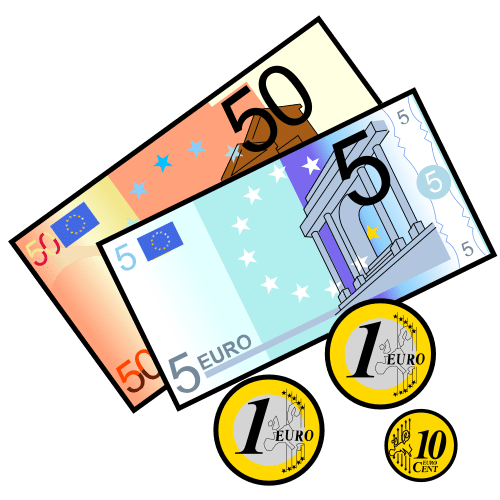 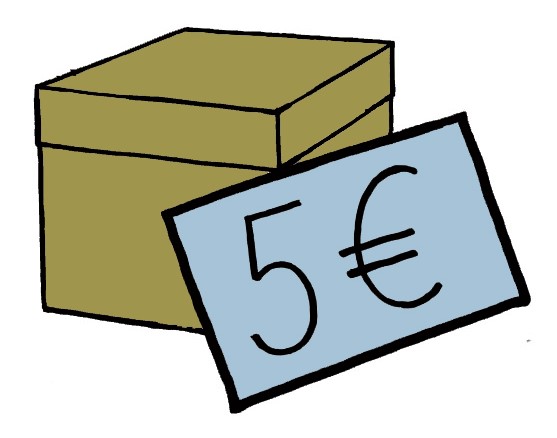 [Speaker Notes: Pohtikaa yhdessä. Voit tukea keskustelua kysymällä:
Mitä tarkoittaa, että maksaa oikealla rahalla?
Mihin voi käyttää rahaa peleissä?
Oletko joskus käyttänyt oikeaa rahaa,
kun olet pelannut digipelejä?
Kuinka paljon rahaa menee päivässä tai viikossa?

Jos osallistujat eivät itse mainitse näitä, voit kertoa:
Lisämaksut ovat pelin sisällä tapahtuvia ostoksia.
Monet digipelit ovat aluksi ilmaisia, 
mutta usein pelissä pääsee eteenpäin, 
kun pelaaja maksaa pienen lisämaksun. 
Lisämaksulla voi päästä uusiin tehtäviin 
tai uusille tasoille,
tai saa avata yllätyslaatikon.
Mutta pienistä lisämaksuista 
voi kertyä hiljalleen iso summa rahaa.
Tästä voi syntyä rahaongelmia sinulle.]
Mitä pitää muistaa
kun pelaa digipelejä?
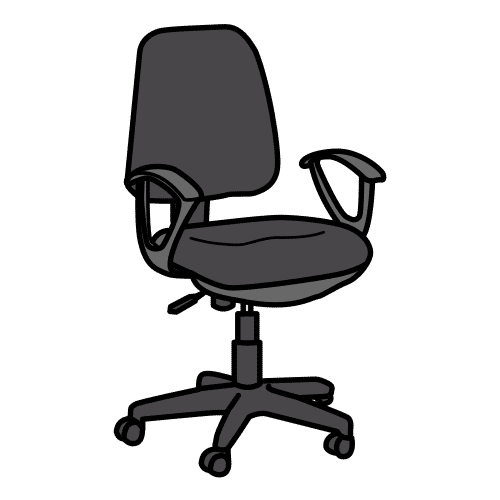 [Speaker Notes: Pohtikaa yhdessä. Voit tukea keskustelua kysymällä:
Minkälaisessa paikassa pelaat digipelejä?
Miltä pelipaikka tuntuu?
Onko sinulla mukava olo, kun pelaat?

Jos osallistujat eivät itse mainitse näitä, voit kertoa:
Kannattaa kiinnittää huomiota siihen,
millaisessa asennossa pelaa.
Jos joku kehon paikka on kipeä,
kun olet pelannut,
sinulla saattaa olla huono peliasento.]
Miten peleissä tulee paremmaksi, 
eli kehittyy pelaajana?
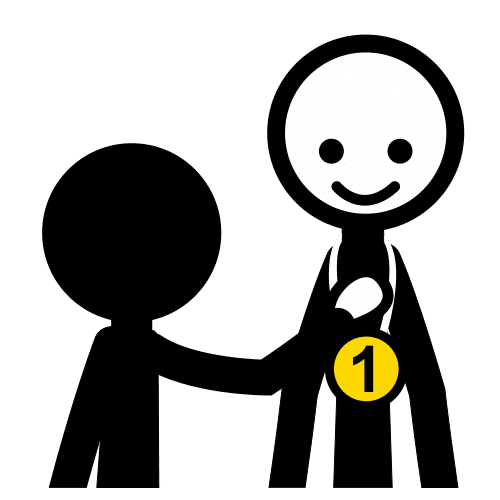 [Speaker Notes: Pohtikaa yhdessä. Voit tukea keskustelua kysymällä:
Minkälainen on hyvä digipelaaja?
Mitkä asiat ovat peleissä vaikeita?
Mitkä asiat ovat sinulle helppoja?
Miten sinä olet tullut paremmaksi peleissä?

Jos osallistujat eivät itse mainitse näitä, voit kertoa:
Digipelaamisessa kehittyy,
kun pelaa samaa peliä paljon.
Silloin oppii pelin säännöt ja pelistä tulee tuttu.
Myös pelin näppäinten muistaminen paranee.
Jos kuitenkin on liian väsynyt kun pelaa,
nn vaikea oppia asioita ja kehittyä pelissä.]
Digipelaamisesta on paljon hyötyä osa 1
Digipelaamisesta on paljon hyötyä.
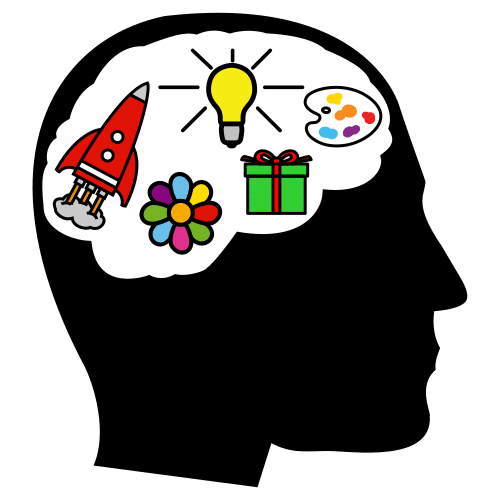 Peleissä voi saada uusia kavereita. 

Pelaaminen opettaa ratkaisemaan ongelmia.

Pelaamisen avulla voi oppia uusia kieliä, kuten englantia.

Pelaamisen avulla oppii reagoimaan nopeammin, esimerkiksi liikenteessä.
[Speaker Notes: Tässä diassa voi olla asioita, 
joita pitää selittää auki oppilaille. 

Lähteet: 
Kuuluvainen & Mustonen: 
Digitaalinen pelaaminen ja digipeliriippuvuus 

Meriläinen & Moisala: Älylaitteet ja pelaaminen: 
Peliharrastus osana monipuolista arkea. 
Teoksessa Lapset, nuoret ja älylaitteet. 
(Keskustele digipelaamisesta toisella asteella –materialista mallia)

Peluurin koulutus: Ratkaisukeskeinen ote digipelaamiseen, 30.3.2023]
Digipelaamisesta on paljon hyötyä osa 2
Digipelaamisesta on paljon hyötyä.
Pelaaminen lisää mielikuvitusta.

Pelaaminen kehittää muistia.  

Pelaaminen kehittää taitoa työskennellä muiden kanssa.
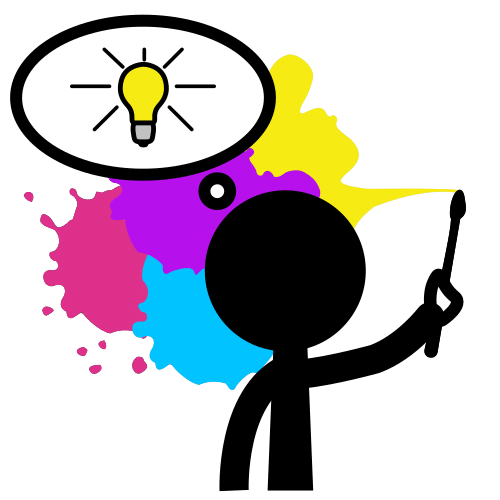 [Speaker Notes: Tässä diassa voi olla asioita, 
joita pitää selittää auki oppilaille. 

Lähteet: 
Kuuluvainen & Mustonen: 
Digitaalinen pelaaminen ja digipeliriippuvuus 

Meriläinen & Moisala: Älylaitteet ja pelaaminen: 
Peliharrastus osana monipuolista arkea. 
Teoksessa Lapset, nuoret ja älylaitteet. 
(Keskustele digipelaamisesta toisella asteella –materialista mallia)

Peluurin koulutus: Ratkaisukeskeinen ote digipelaamiseen, 30.3.2023]
Digipeleissä on ikärajoja.
Peleillä on ikärajoja samalla tavalla, 
kuin televisio-ohjelmilla ja elokuvilla. 

Suomessa laki määrittelee ikärajat.
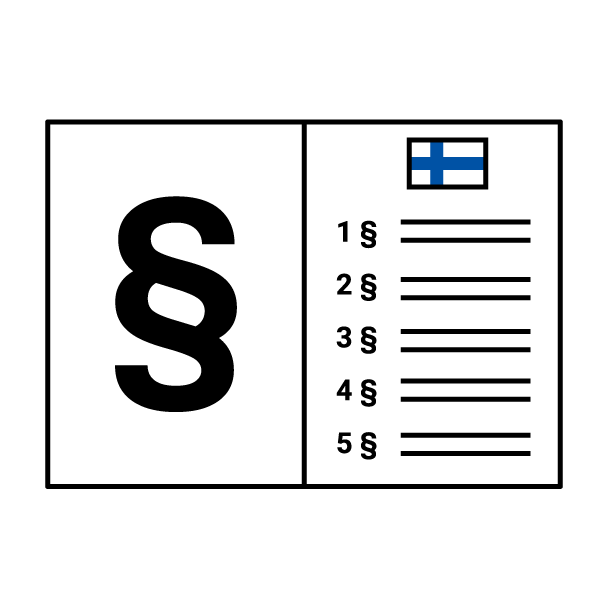 [Speaker Notes: Tässä kohtaa oppituntia 
on hyvä käydä läpi pelien ikärajoja. 
Voitte yhdessä pohtia, 
miksi ikärajoja on olemassa.
Jos osallistujat eivät itse mainitse näitä, voit kertoa:
Ikärajat peleihin määrää laki.
Ikärajat perustuvat tutkimustietoon.
Lain tarkoitus on suojella 
lapsen ja nuoren kehitystä.]
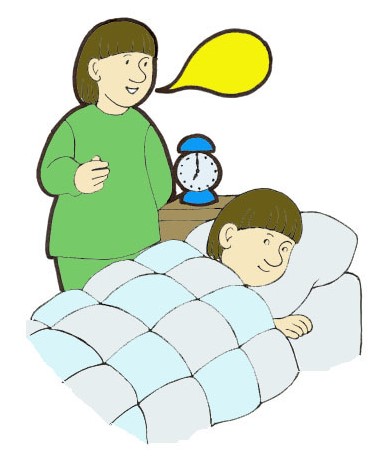 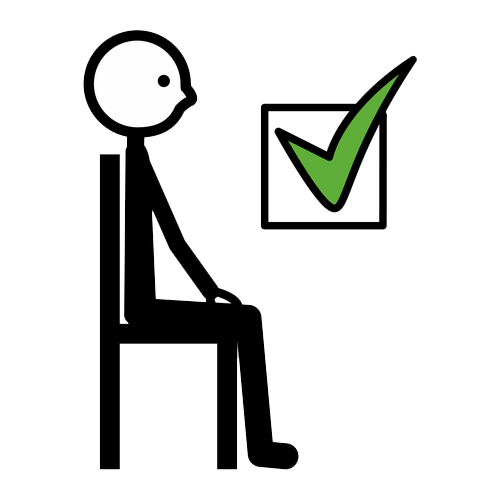 Miten voi pelata niin, että pelaaminen pysyy terveellisenä?
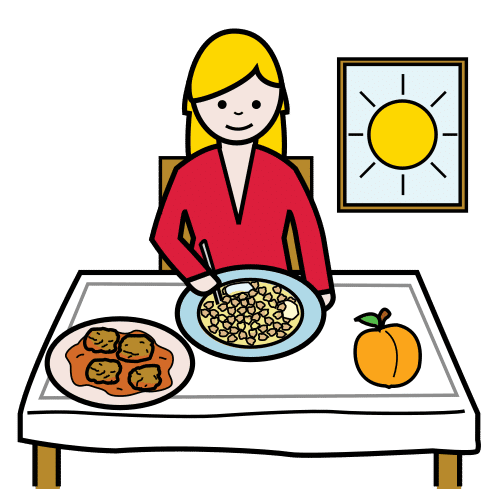 [Speaker Notes: Pohtikaa yhdessä. Voit tukea keskustelua kysymällä:
Mistä tiedät, että pelaamisesta tulee haittoja 
eli huonoja asioita?
Miksi haittoja kannattaa varoa?

Jos osallistujat eivät itse mainitse näitä, voit kertoa:
Haittoja voi huomata siitä, että muu elämä kärsii pelaamisen takia.
Haittoja kannattaa varoa, koska jos esimerkiksi nukkuu huonosti, voi olla vaikeaa jaksaa koulussa tai töissä.
Ja jos unohtaa syödä, voi tulla huono olo tai kiukkuinen mieli. 

Haitat joita voi yhdessä pohtia:

Fyysiset haitat, kuten päänsärky, 
silmien kuivuminen, väsymys.
Ratkaisuehdotus: Pidä taukoja pelatessasi, 
jolloin nouset seisomaan ja liikutat raajoja.

Psyykkiset haitat, kuten ahdistus, keskittymisvaikeudet.
Ratkaisuehdotus: Pidä päiviä, jolloin et pelaa ollenkaan.
Kysy itseltäsi, paetko jotakin ongelmia pelaamisella?
Miten voisit ratkaista sinun ongelmat ja huolet?

Sosiaaliset haitat, kuten perheen kanssa riitoja, 
ei enää jaksa nähdä kavereita.
Ratkaisuehdotus: Sovi kotona yhdessä perheen kanssa 
säännöt pelaamiselle ja sosiaalisen median käytölle.
Laita kavereille viestiä ja kerro,
että haluaisit nähdä.

Arjen hallinnan haitat, kuten vuorokausirytmi, 
ajankäyttö, ei tee sovittuja tehtäviä.
Ratkaisuehdotus: Aikatauluta pelaamisesi.
Suunnittele etukäteen, milloin pelaat,
ja milloin et pelaa.

Työhön ja opiskeluun liittyvät haitat, 
kuten väsymys töissä tai koulussa, poissaolot.
Ratkaisuehdotus: Huolehdi, että hoidat
tärkeät tehtävät ennen kuin alat pelaaman.
Tee esimerkiksi läksyt aina ennen kuin avaat pelin.

Lähde: Peluurin koulutus Ratkaisukeskeinen ote digipelaamiseen, 2023. (peluuri.fi)]
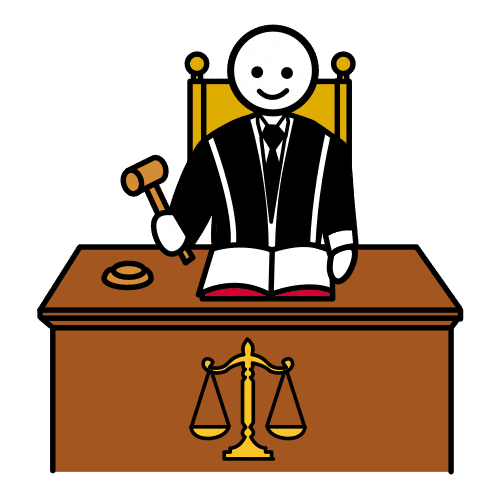 Ikärajoja on erilaisia.
Käytössä on viisi ikärajaa: 
Ei alle 3-vuotiaille
Ei alle 7-vuotiaille
Ei alle 12-vuotiaille
Ei alle 16-vuotiaille 
ja ei alle 18-vuotiaille.

Tai S-merkintä eli kaikille sallittu.

Lain mukaan aikuinen ei saa antaa alle 18-vuotiaalle peliä, jonka ikäraja on 18 vuotta.
[Speaker Notes: Ikärajoista poikkeaminen eli joustaminen
Kuvaohjelmalain ikärajajoustosäännön mukaan
digitaalisen pelin voi julkisesti esittää 
enintään kolme vuotta ikärajaa nuoremmalle silloin, 
kun lapsi on 18 vuotta täyttäneen seurassa. 

Joustamisen tarkoituksena on,
että lapsen hyvin tunteva aikuinen
tietää millaisia pelejä lapsi on aiemmin pelannut
ja kuinka herkästi hän aistii erilaisia asioita peleissä.
Joustamista ei tehdä ryhmissä
vaan yksittäisten lasten kanssa.

Jos pelin ikäraja on 18, 
niin siitä ei voida joustaa.
Kuvaohjelmalaki on lastensuojelulaki, 
ja sen tarkoituksena on suojella lapsia. 

Lähde: Pelikasvattajien verkosto
https://pelikasvatus.fi/ohje-ikarajajouston-soveltamisesta/]
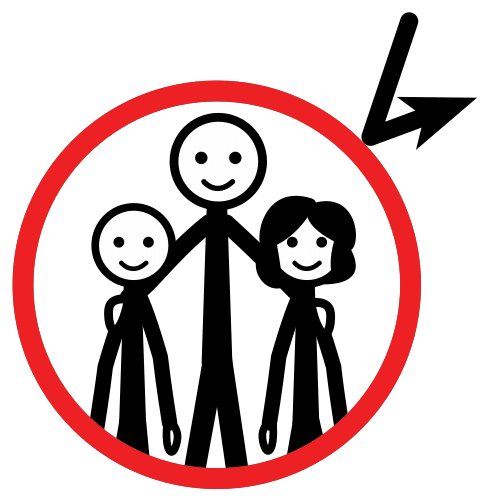 Miksi peleissä on ikärajoja?
Peleissä voi olla haitallista sisältöä.

Ikärajat suojelevat digipelien haitoilta. 
Ikärajat suojelevat lasten ja nuorten kehitystä.

Digitaalisissa peleissä on merkit, 
jotka kertovat, millaista haitallista sisältöä ne sisältävät.
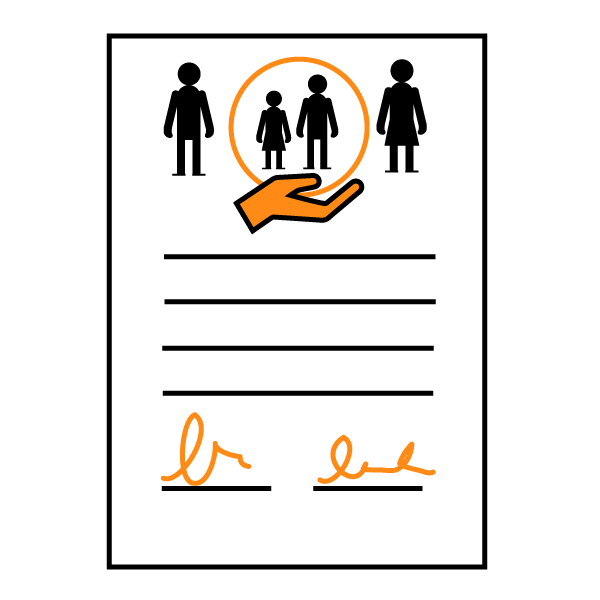 [Speaker Notes: Joskus peleissä voi olla eri ikärajoja eri paikoissa.
Esimerkiksi palvelu joka myy peliä,
Voi olla asettanut sille eri ikärajan,
kuin itse pelissä on ilmoitettu.]
Ikäraja: Ei alle 3-vuotiaille
Nämä pelit sopivat kaikille ikäryhmille. 

Nämä pelit eivät sisällä
mitään ääniä tai kuvia, 
jotka voisivat olla pelottavia lapsille. 

Pelit eivät saa sisältää kiroilua 
tai muuta sopimatonta kielenkäyttöä.
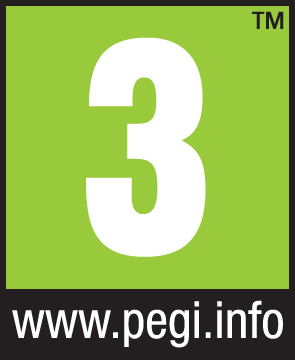 [Speaker Notes: Lähde: www.pegi.info]
Ikäraja: Ei alle 7-vuotiaille
Näissä peleissä voi esiintyä 
vähän väkivaltaa 
tai pelottavia kohtauksia.

Ainostaan hyvin lievä väkivalta 
on sallittu näissä peleissä.
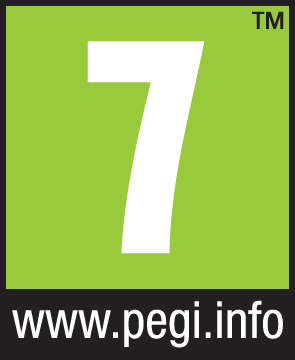 [Speaker Notes: Lähde: www.pegi.info]
Ikäraja: Ei alle 12-vuotiaille
Näissä peleissä voi esiintyä 
kohtuullista väkivaltaa 
tai seksuaalista sisältöä.

Peleissä voi olla vähän 
sopimatonta kielenkäyttöä.
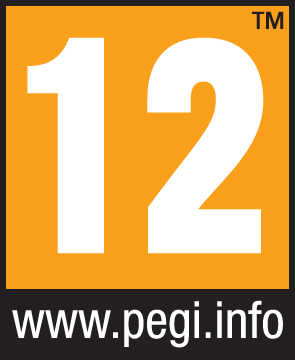 [Speaker Notes: Lähde: www.pegi.info]
Ikäraja: Ei alle 18-vuotiaille
Näissä peleissä on raakaa väkivaltaa. 

Peleissä voi olla tupakan, 
alkoholin tai laittomien 
huumeiden ihailevaa käyttöä.

Peleissä voi olla avoimia 
seksuaalisia kohtauksia.
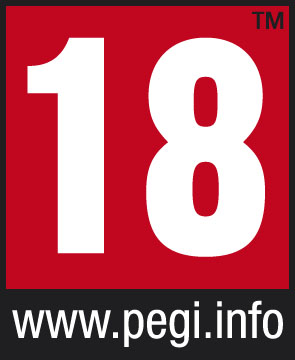 [Speaker Notes: Lähde: www.pegi.info]
Ikäraja: Ei alle 16-vuotiaille
Näissä peleissä olevat väkivaltaiset 
tai seksuaaliset tilanteet 
näyttävät samanlaiselta, 
kuin todellisessa elämässä.

Puhe voi olla törkeämpää.
Peleissä voi olla tupakan, 
alkoholin tai laittomien huumeiden käyttöä.
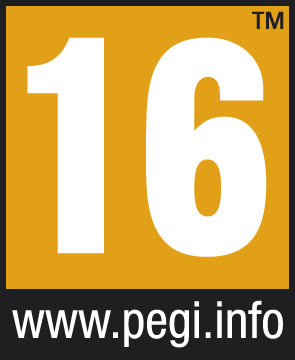 [Speaker Notes: Lähde: www.pegi.info]
Onko nämä kuvat sinulle tuttuja?
Digipeleissä on kuvia, jotka kertovat, millaista haitallista sisältöä niissä on mukana.
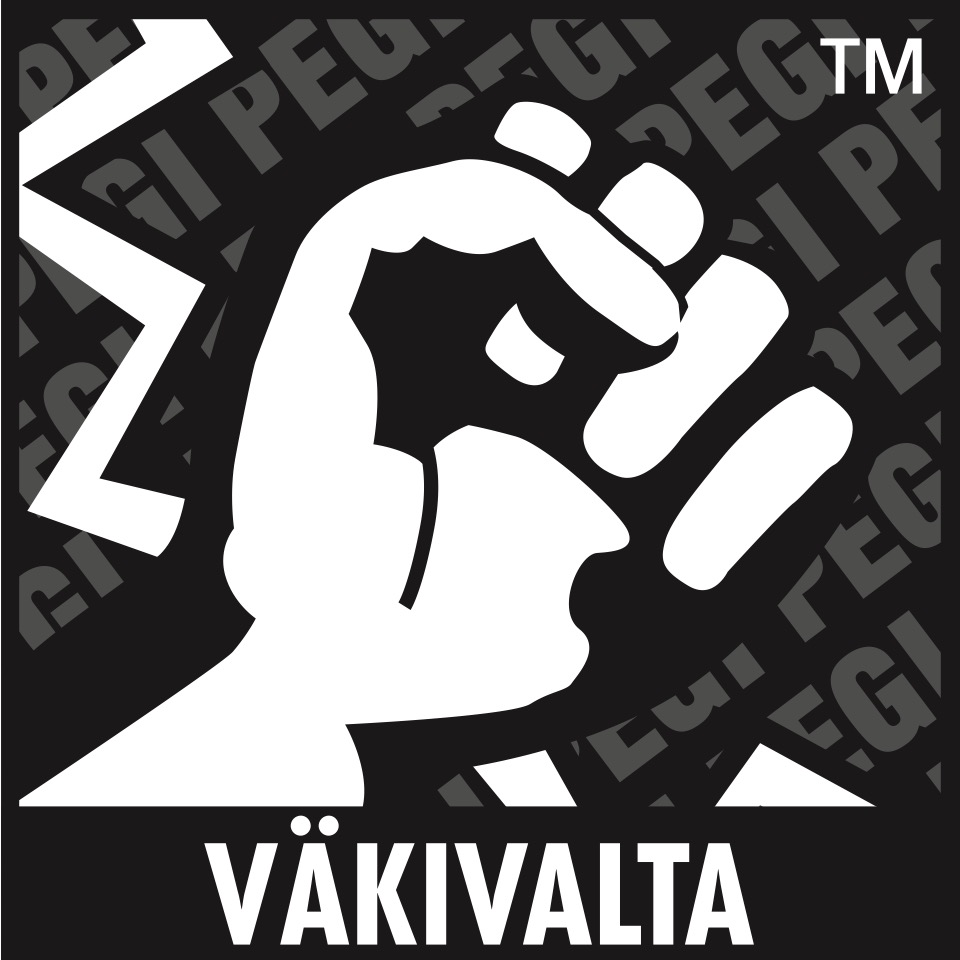 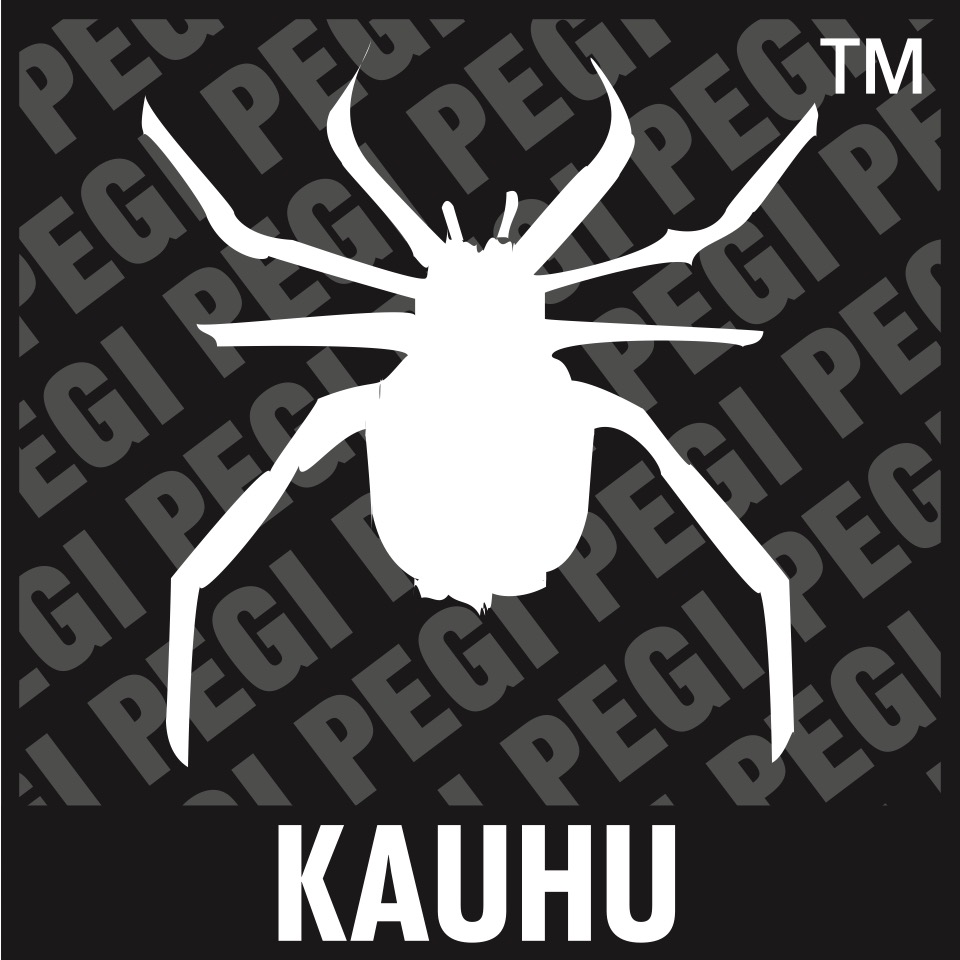 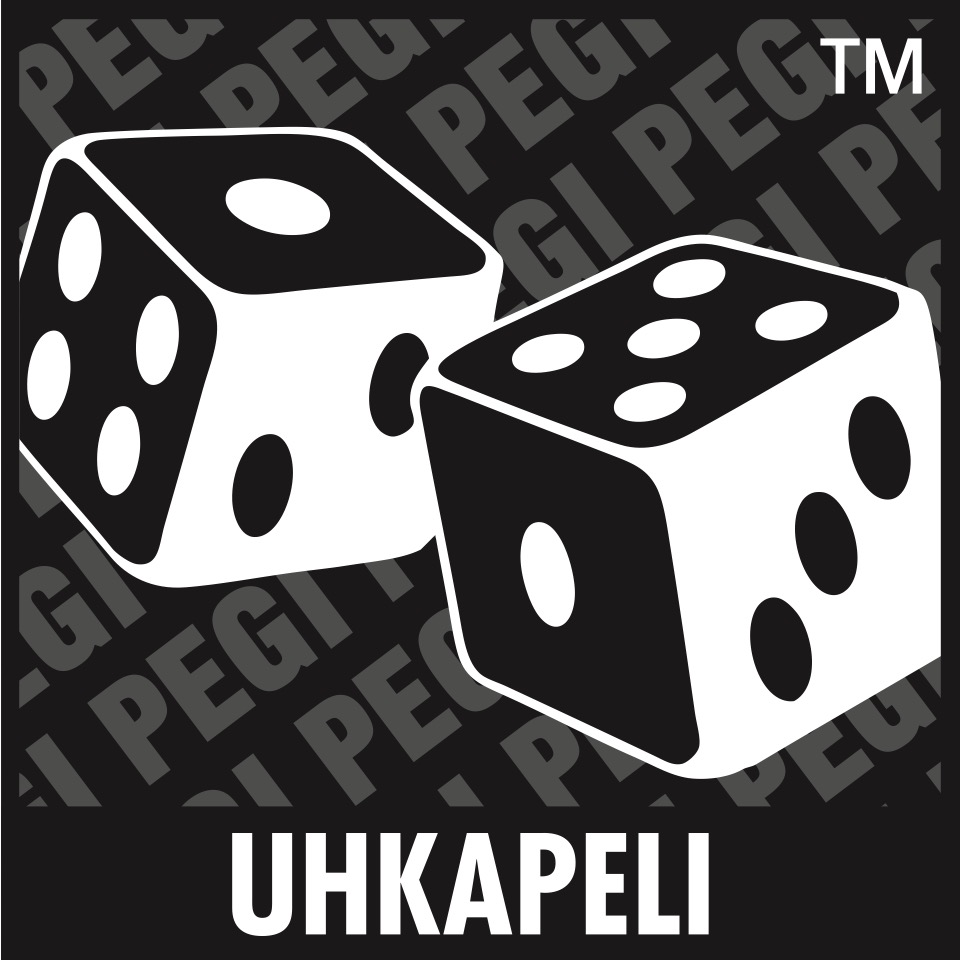 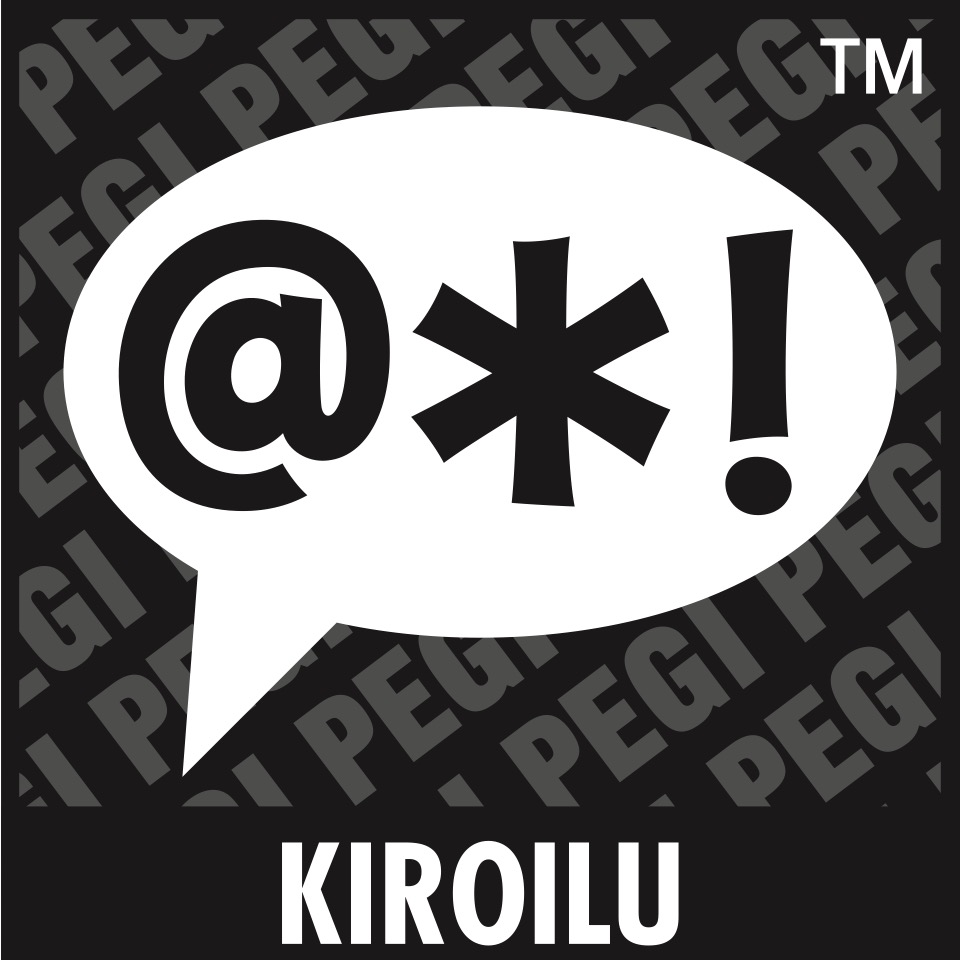 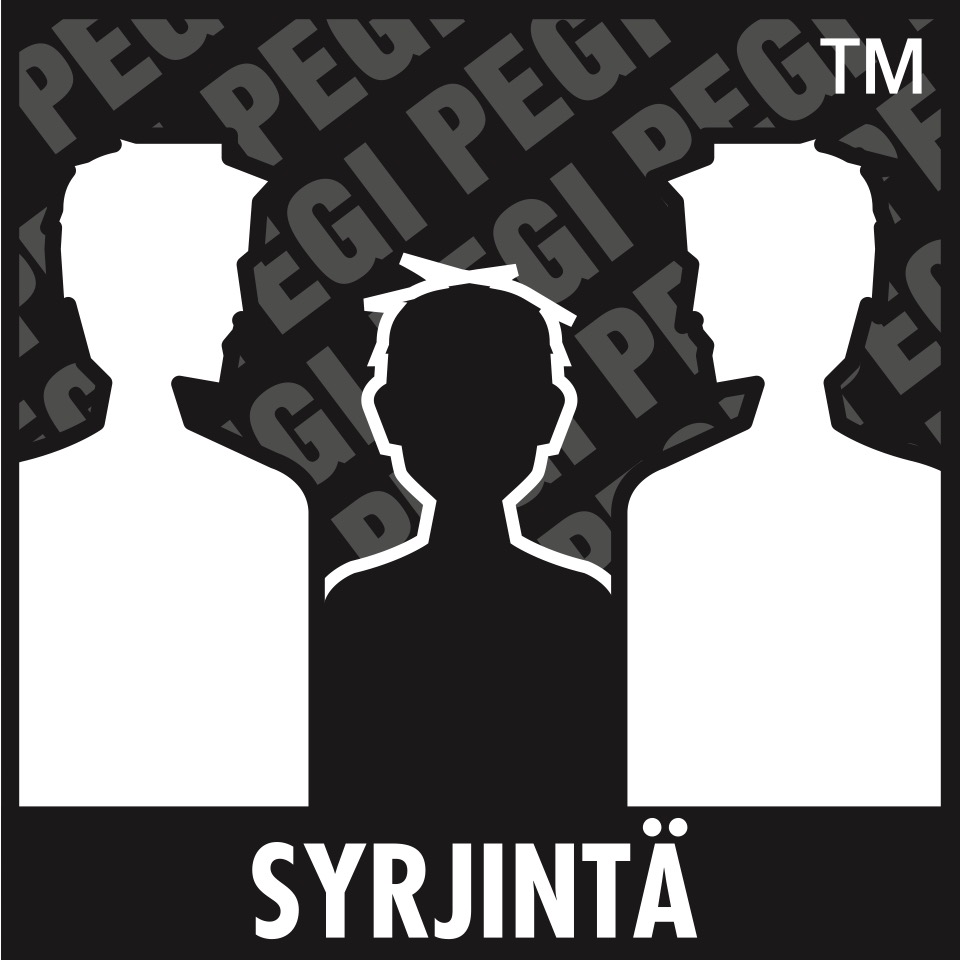 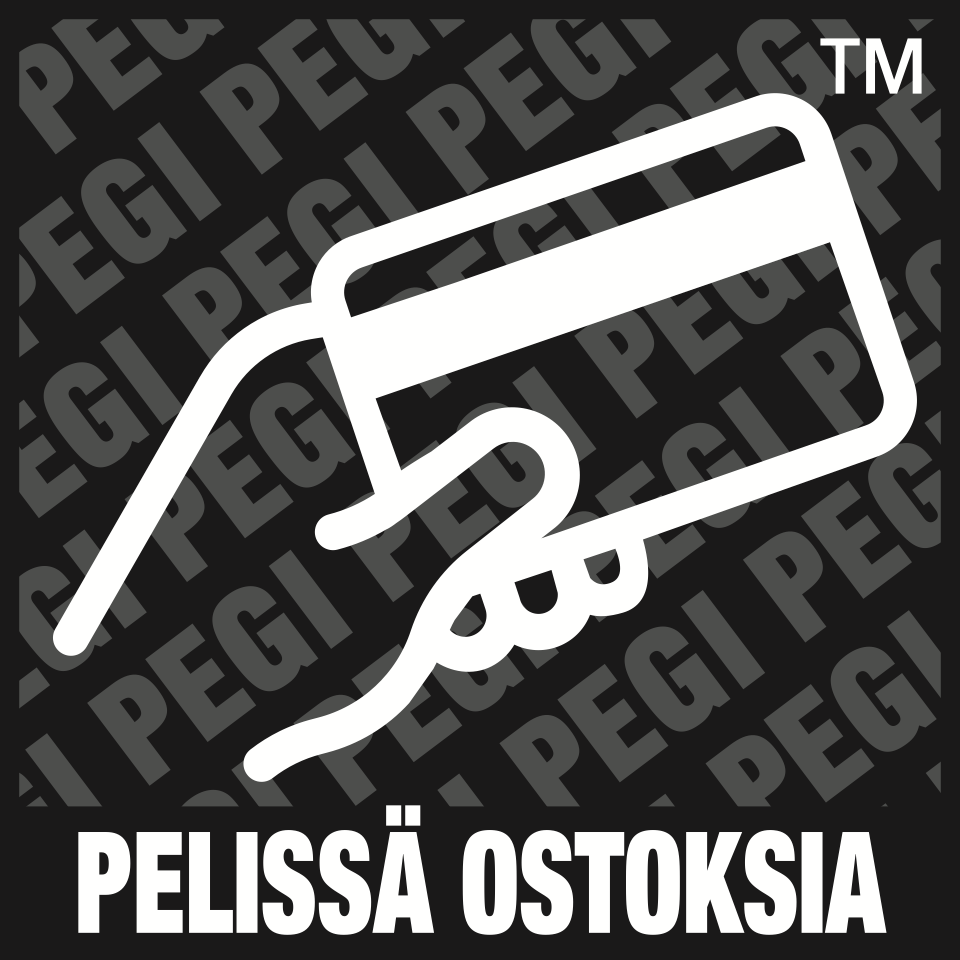 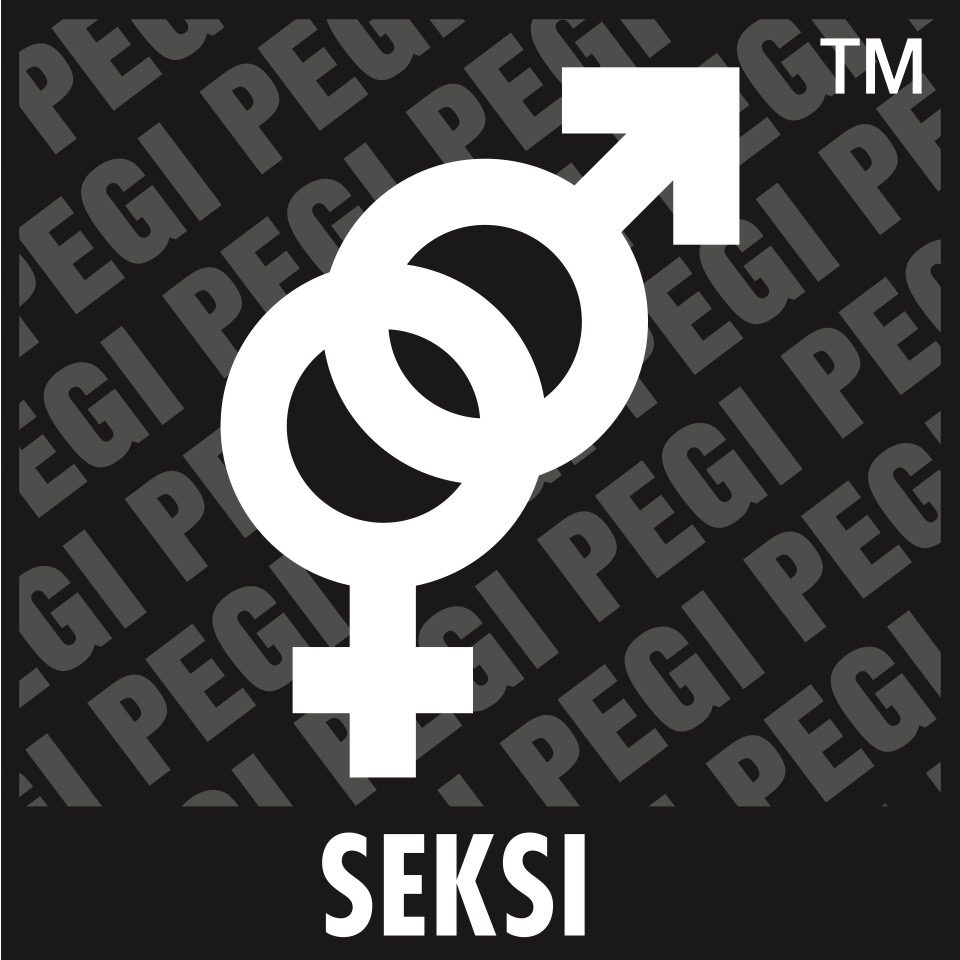 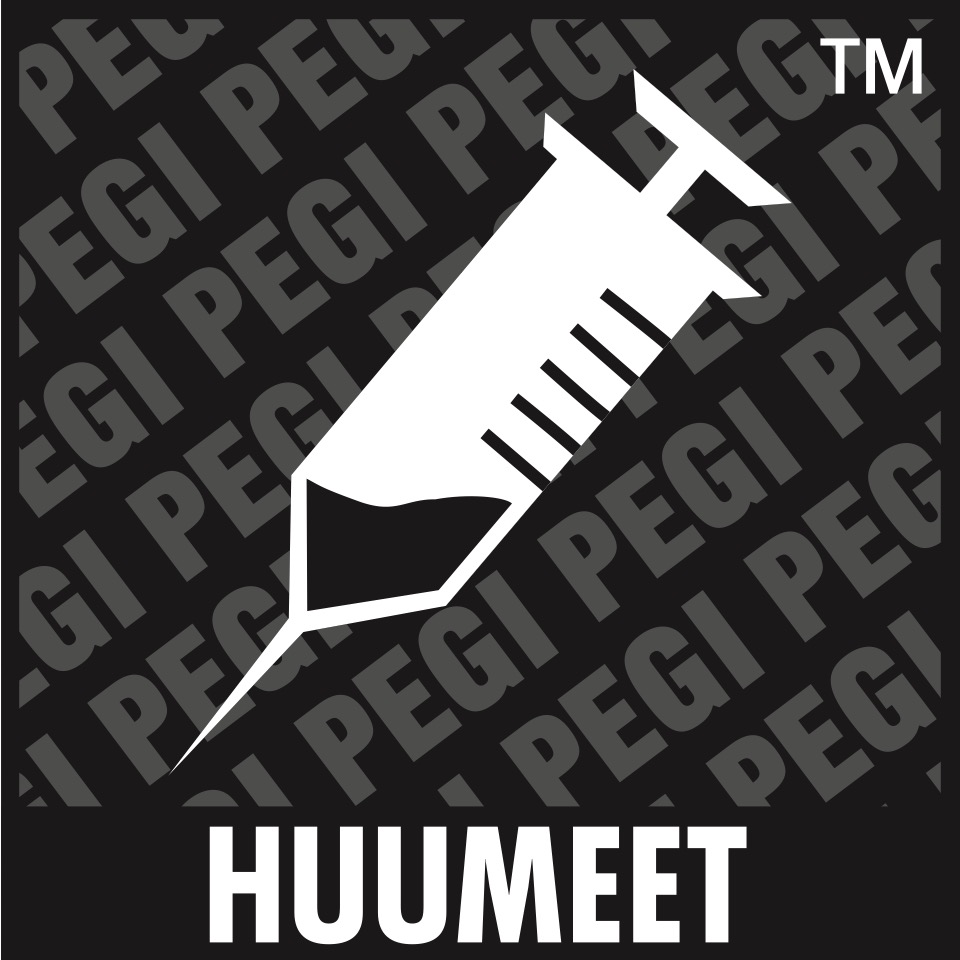 Väkivalta
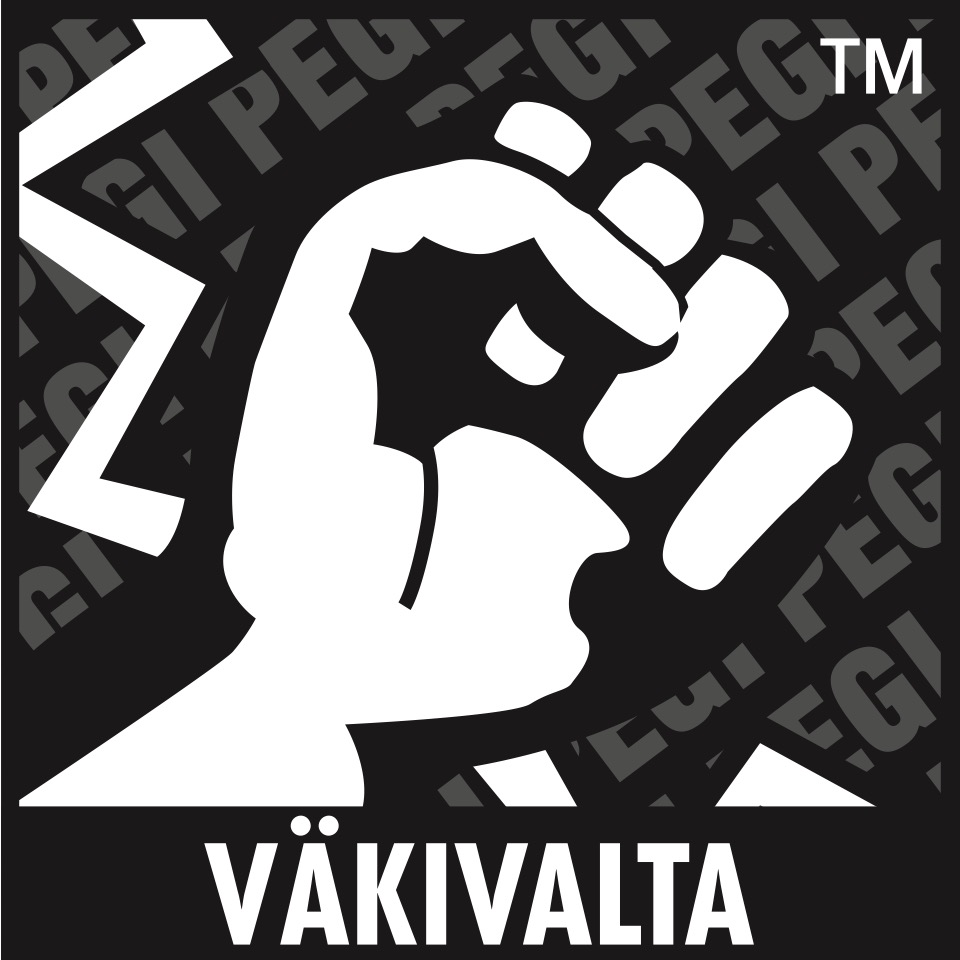 Peli sisältää 
väkivaltaisia kohtauksia. 

Pelin ikäraja vaikuttaa siihen, 
millä tavalla 
väkivalta näkyy pelissä.
[Speaker Notes: Lähde: www.pegi.info]
Kiroilu
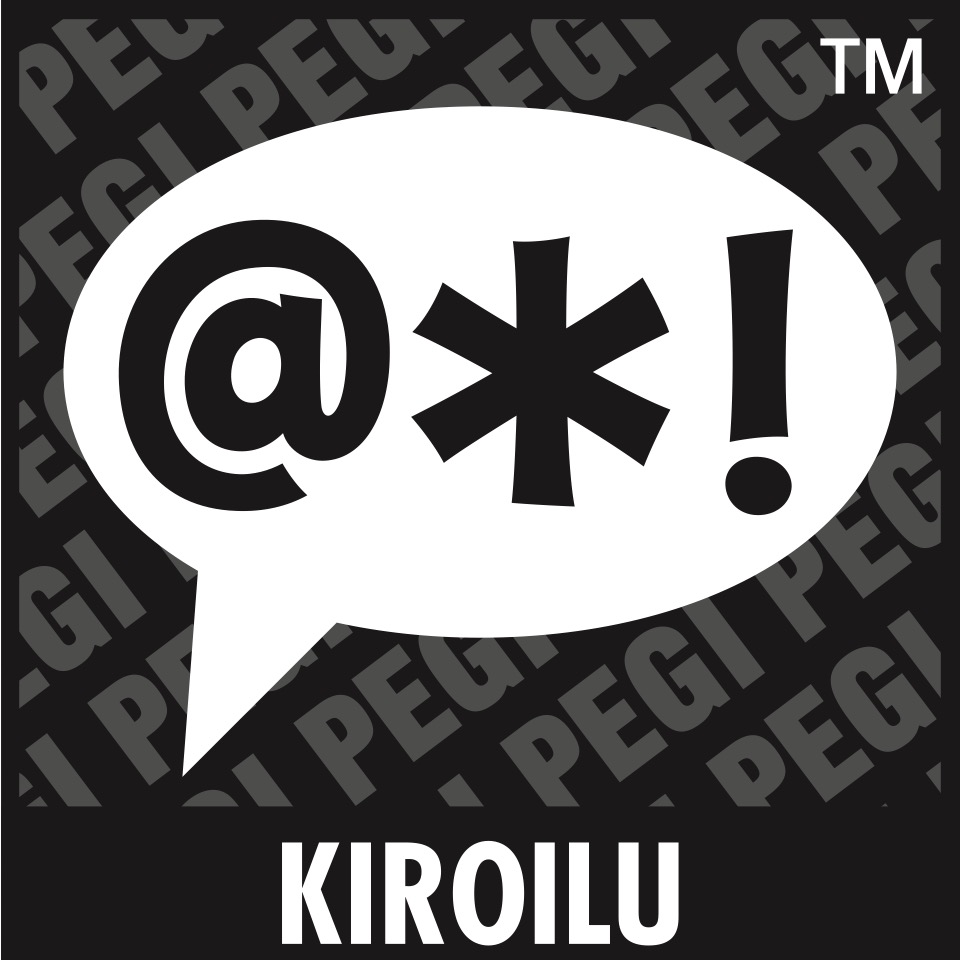 Peli sisältää 
sopimatonta kielenkäyttöä, 
esimerkiksi kiroilua. 

Pelin ikäraja vaikuttaa siihen, 
millä tavalla sopimaton kielenkäyttö näkyy pelissä.
[Speaker Notes: Lähde: www.pegi.info]
Kauhu
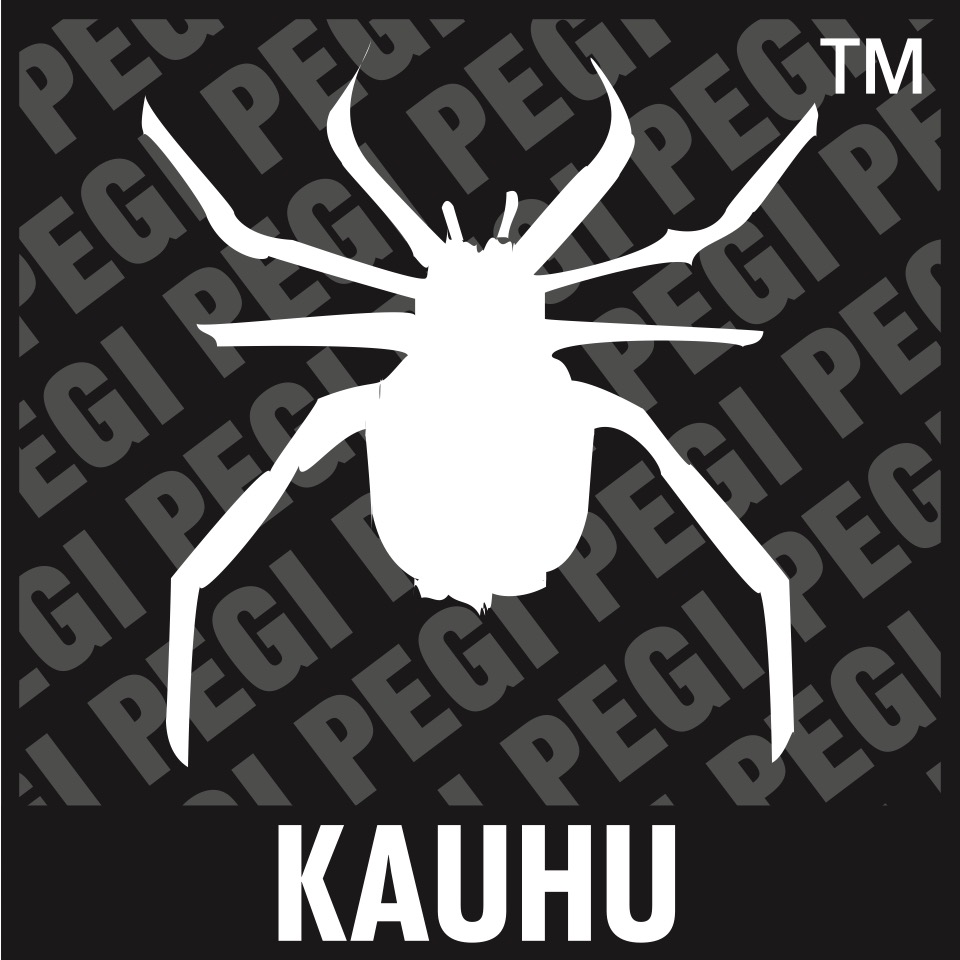 Peli sisältää pelottavia 
kuvia tai ääniä. 
Pelin aikana voi säikähtää.

Pelin ikäraja vaikuttaa siihen, 
miten pelottava peli on.
[Speaker Notes: Lähde: www.pegi.info]
Uhkapeli, eli sattumaan perustuva rahapeli
Peli sisältää asioita tai tilanteita, 
jotka houkuttelevat uhkapeliin.

Ne voivat muistuttaa kasinoissa tai pelihalleissa pelattavia pelejä.

Alle 12-vuotiaille suunnatut pelit eivät saa sisältää uhkapelaamista.
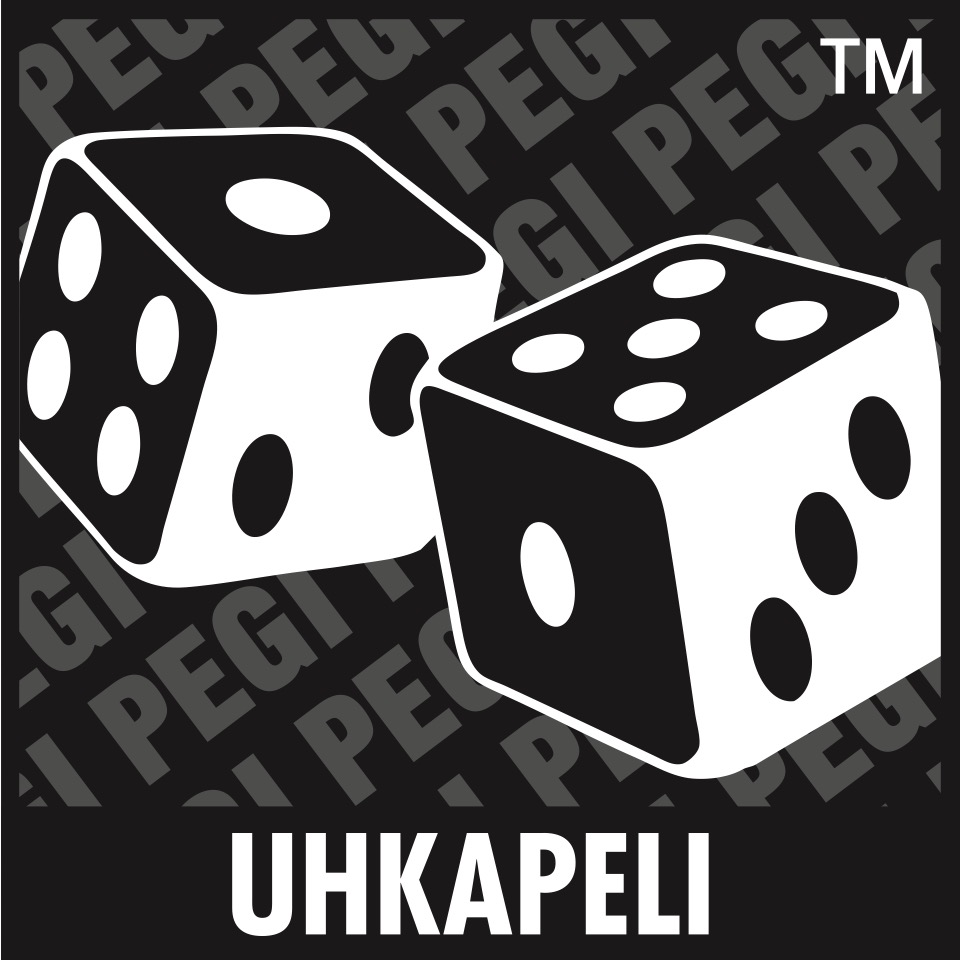 [Speaker Notes: Lähde: www.pegi.info]
Seksi
Peli sisältää seksuaalista sisältöä. 
Se voi olla esimerkiksi seksiä 
tai eroottista alastomuutta.

Alle 12-vuotiaille suunnatut pelit eivät saa sisältää 
seksuaalista sisältöä.
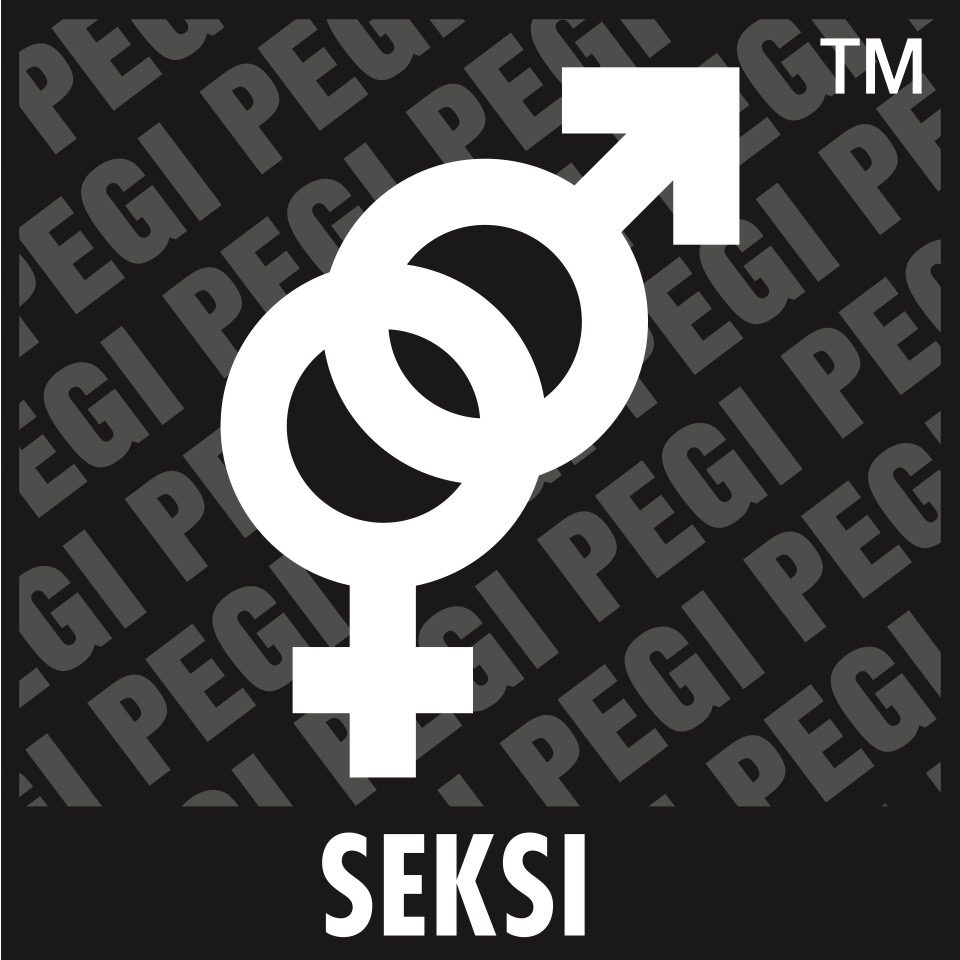 [Speaker Notes: Lähde: www.pegi.info]
Huumeet
Peli sisältää  alkoholin, tupakan 
tai laittomien huumeiden käyttöä.

Alle 16-vuotiaille suunnatut pelit eivät saa sisältää päihteitä.
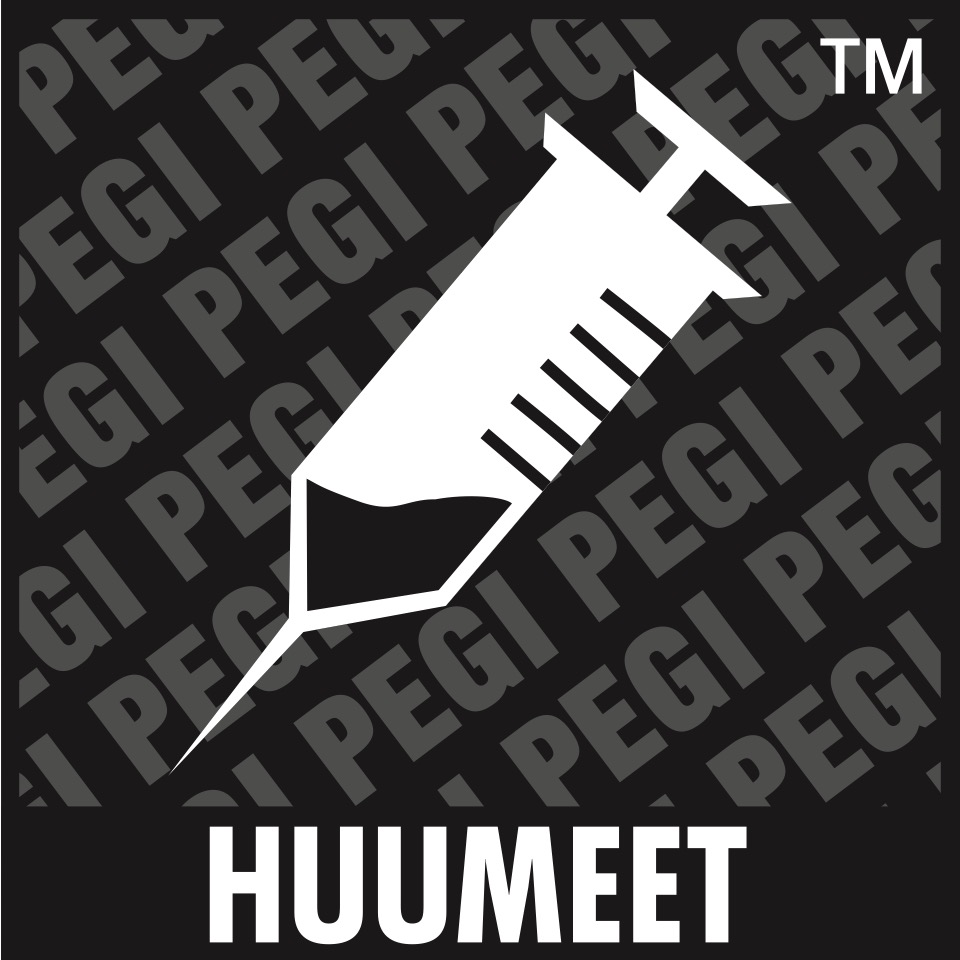 [Speaker Notes: Lähde: www.pegi.info]
Syrjintä
Peli sisältää ennakkoluuloisia 
ja ikäviä kuvauksia 
eri ihmisryhmistä.

Tällaista sisältöä voi olla vain 
yli 18-vuotiaille 
suunnatuissa peleissä.
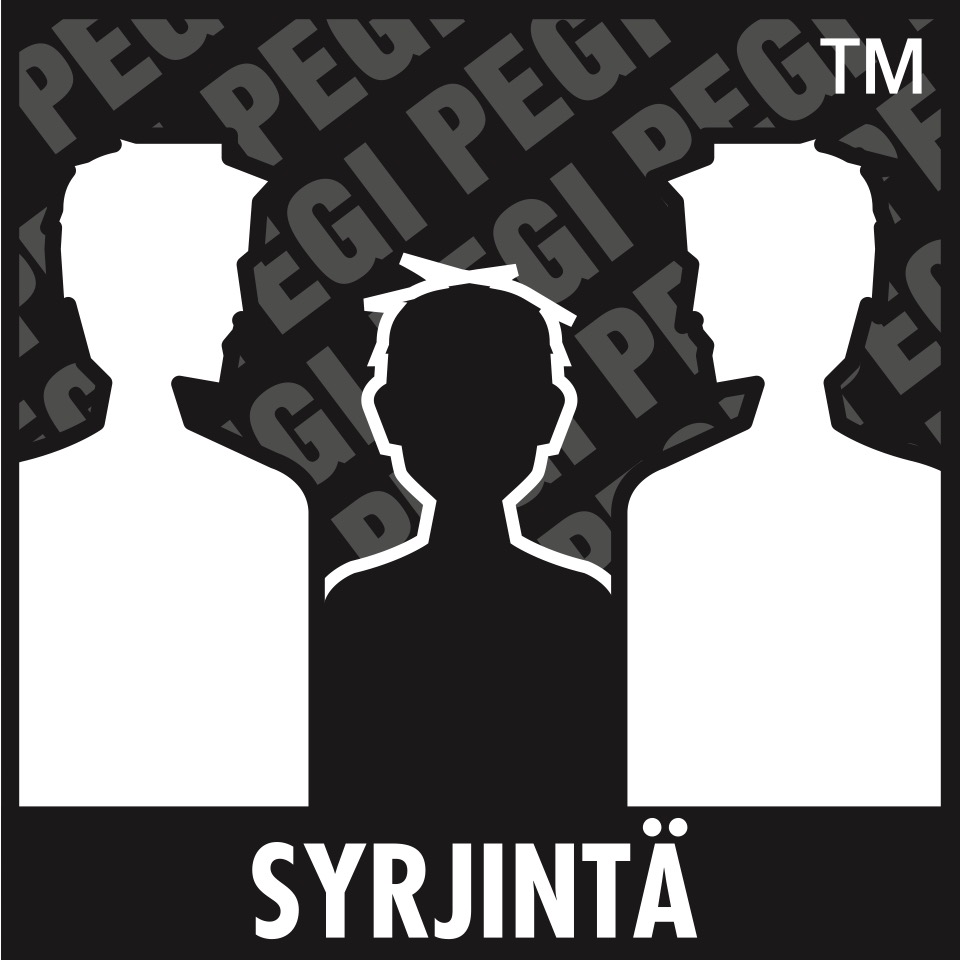 [Speaker Notes: Lähde: www.pegi.info]
Pelissä ostoksia
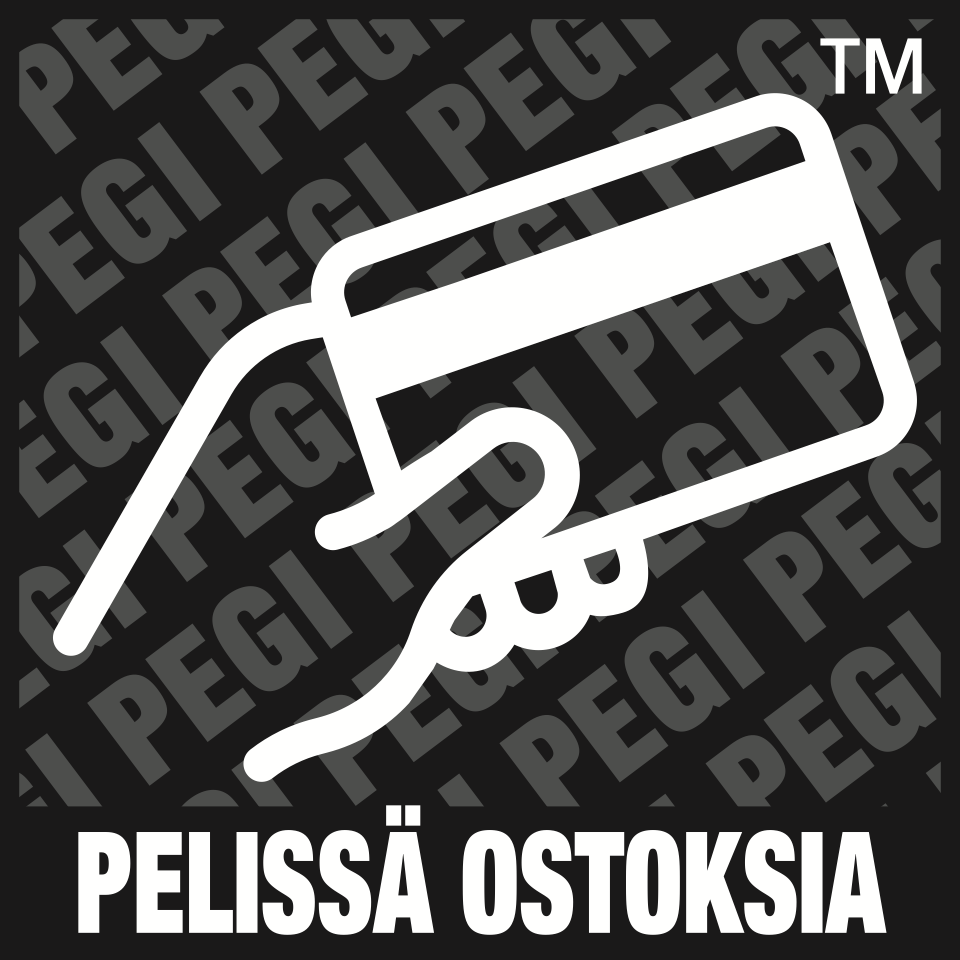 Tämä merkki tarkoittaa, 
että pelissä voi ostaa 
oikealla rahalla
digitaalisia asioita.

Ne voivat olla asuja, 
yllätyksiä, musiikkia tai muita lisäosia.
[Speaker Notes: Lähde: www.pegi.info]
Arvoitus: Mitä tämä peli sisältää?
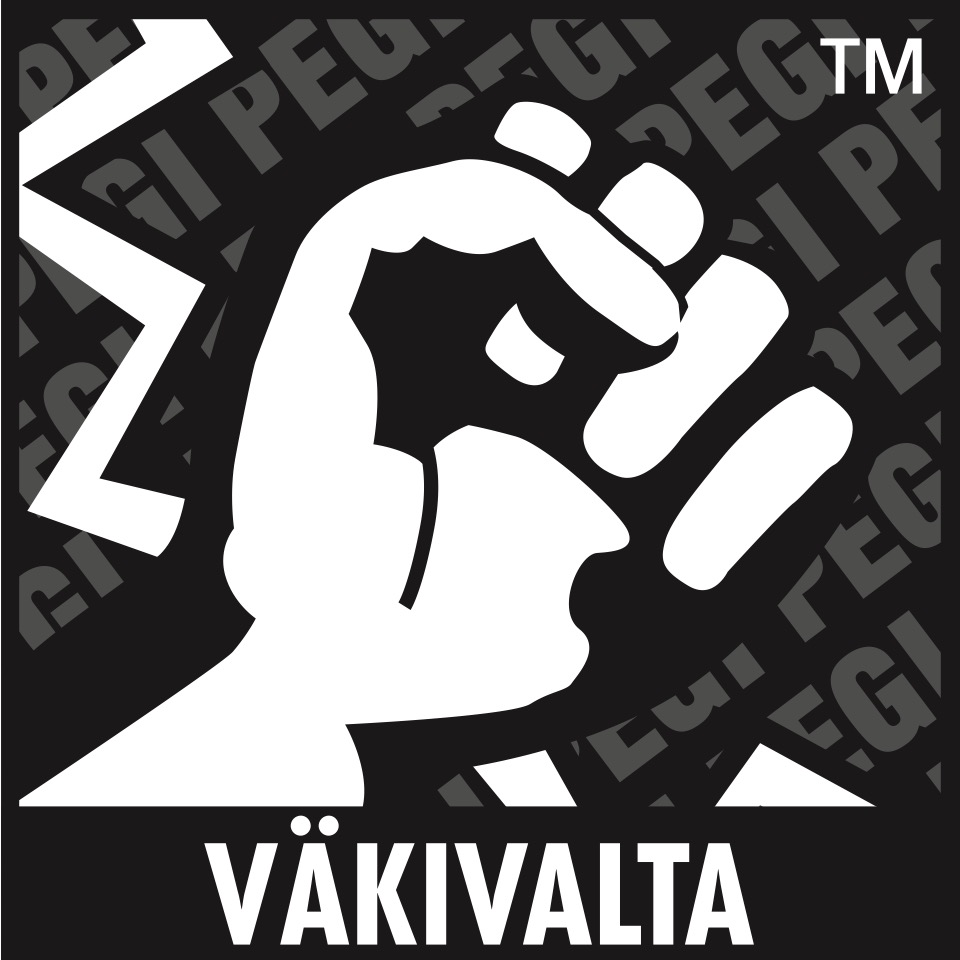 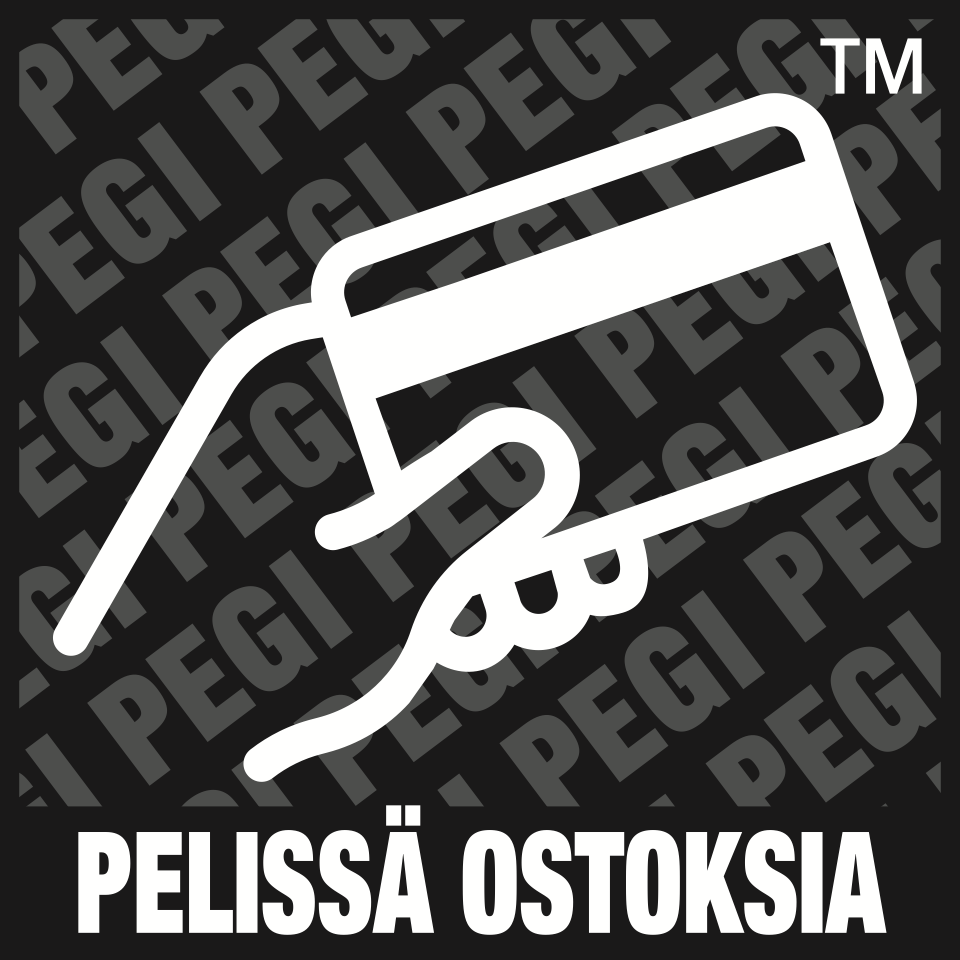 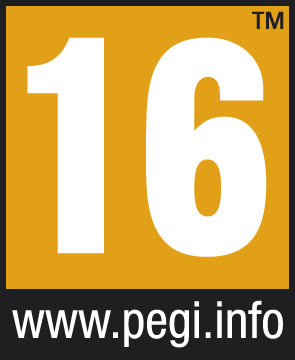 [Speaker Notes: Pohtikaa yhdessä,
mitä asioita sisältää peli
jossa on nämä varoituskuvat.

Lähde: www.pegi.info]
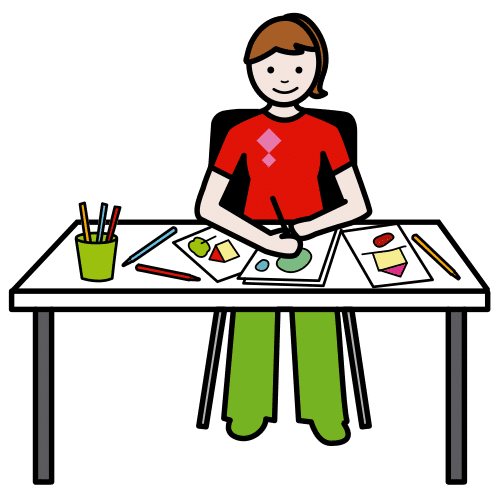 Digipelaaminen on hyvä tapa rentoutua ja pitää hauskaa.
Välillä on hyvä pitää taukoa pelaamisesta.

Miten sinä rentoudut 
ilman digipelaamista?

Miten sinä pidät 
hauskaa ilman digipelejä?
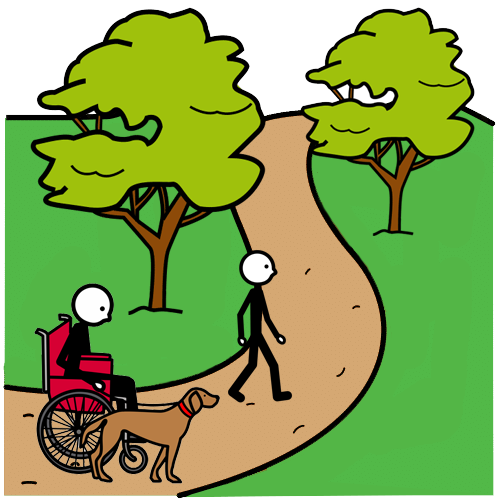 [Speaker Notes: Osallistava tehtävä: 
Tämän keskustelun voi toteuttaa pareittain tai pienissä ryhmissä.
Miettikää sopivan mittainen aika (esimerkiksi 10 minuuttia),
Minkälaiset harrastukset ovat rentouttavia?
Mikä tekeminen, joka ei liity digilaitteisiin, 
on sinusta hauskaa?
Kirjoittakaa kaikki keksimänne syyt esimerkiksi taululle tai tähän diaan.

Tähän voi keksiä monta vastausta:
Urheilu kuten tanssiminen tai jalkapallo.
Ulkona kävely, vaikka metsässä tai puistossa.
Piirtäminen, maalaaminen tai askartelu.
Kavereiden kanssa oleminen.
Nukkuminen.]
Lopuksi
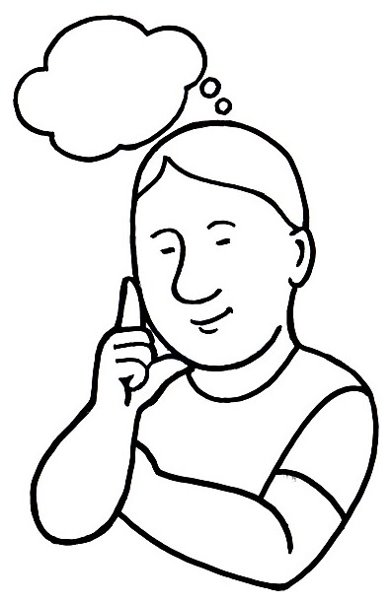 Mitä sinulle jäi 
oppitunnista mieleen?

Oliko oppitunnilla jotakin vaikeita sanoja tai asioita?
[Speaker Notes: Lopuksi voi kirjata yhdessä näkyviin, ​
mitä opiskelijat pitivät tärkeinä asioina ja 
mitä uutta he oppivat tänään.​
​
Pohtikaa yhdessä. Voit tukea keskustelua kysymällä:​
Mitä tarinalla yritetään osallistujien mielestä kertoa?​
Mikä kohta tarinassa tuntui huonolta?​
Mikä kohta tarinassa tuntui hyvältä?​
​
Jos osallistujat eivät itse mainitse näitä, voit kertoa:​
Tarina opettaa, että kannattaa miettiä tarkkaan,​
miten itse haluaa pelata.​
Tarina muistuttaa, että on tärkeää 
huolehtia omasta hyvinvoinnista
ja ihmissuhteista.]
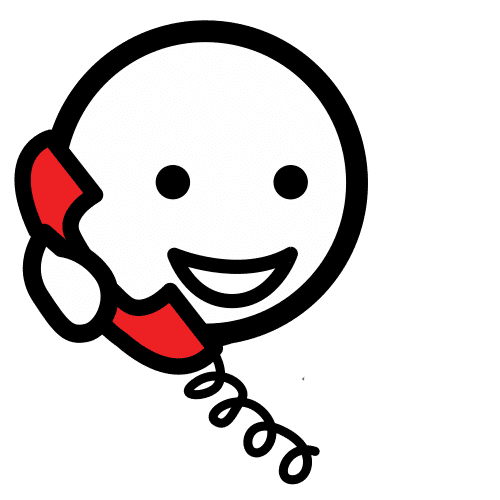 Mistä saa apua,jos pelaamisesta tulee ongelma?
Peluurin auttava puhelin: 0800 100 101
Auki maanantaista perjantaihin kello 12-18. Puhelu on maksuton ja voit asioida nimettömänä.

Peluurin auttava chat: Ma, ke ja pe kello 12-15 osoitteessa peluuri.fi

Apua voi pyytää myös:
Opettajalta, ohjaajalta ja terveydenhoitajalta.
Omalta avustajalta.
Oman kunnan nuorisoasemalta.
Kerro huolestasi tutulle ja turvalliselle aikuiselle.
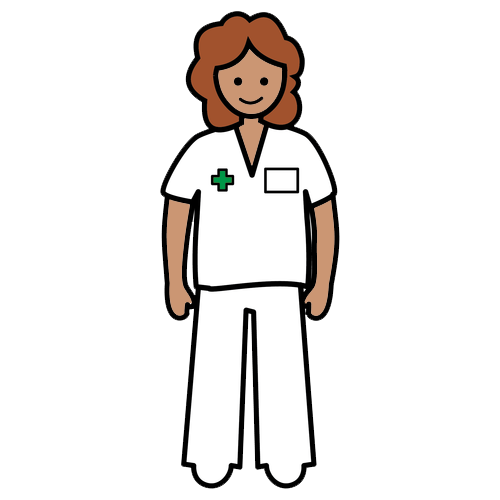 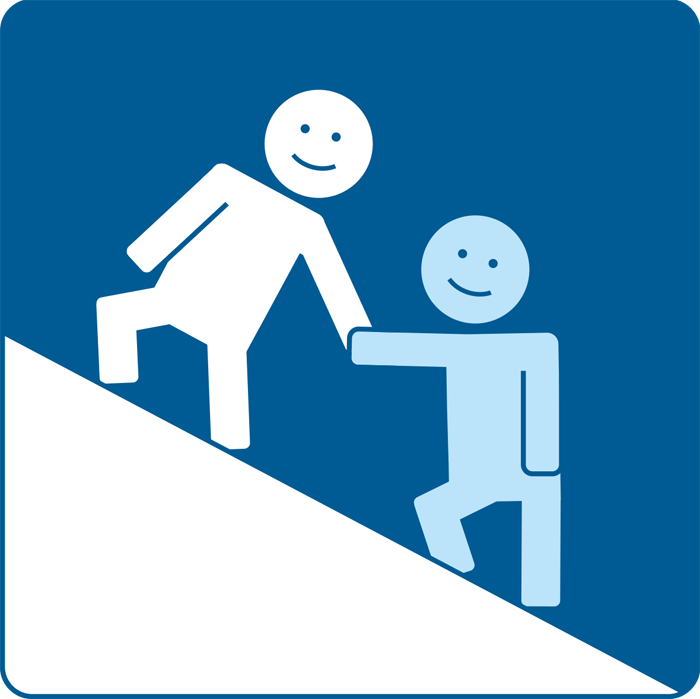 [Speaker Notes: Halutessaan voi soittaa 
Peluurin auttavaan puhelimeen
numeroon 0800 100 101.
Numero on ilmainen. Voit soittaa nimettömänä.
Palvelu on avoinna ma-pe kello 12-18

Painota, että apua voi hakea myös, vaikka itsellä ei olisi ongelma,vaan jollakin kaverilla tai perheenjäsenellä.
Ammattilaiselle voi kertoa,jos on huolissaan läheisen pelaamisesta.]
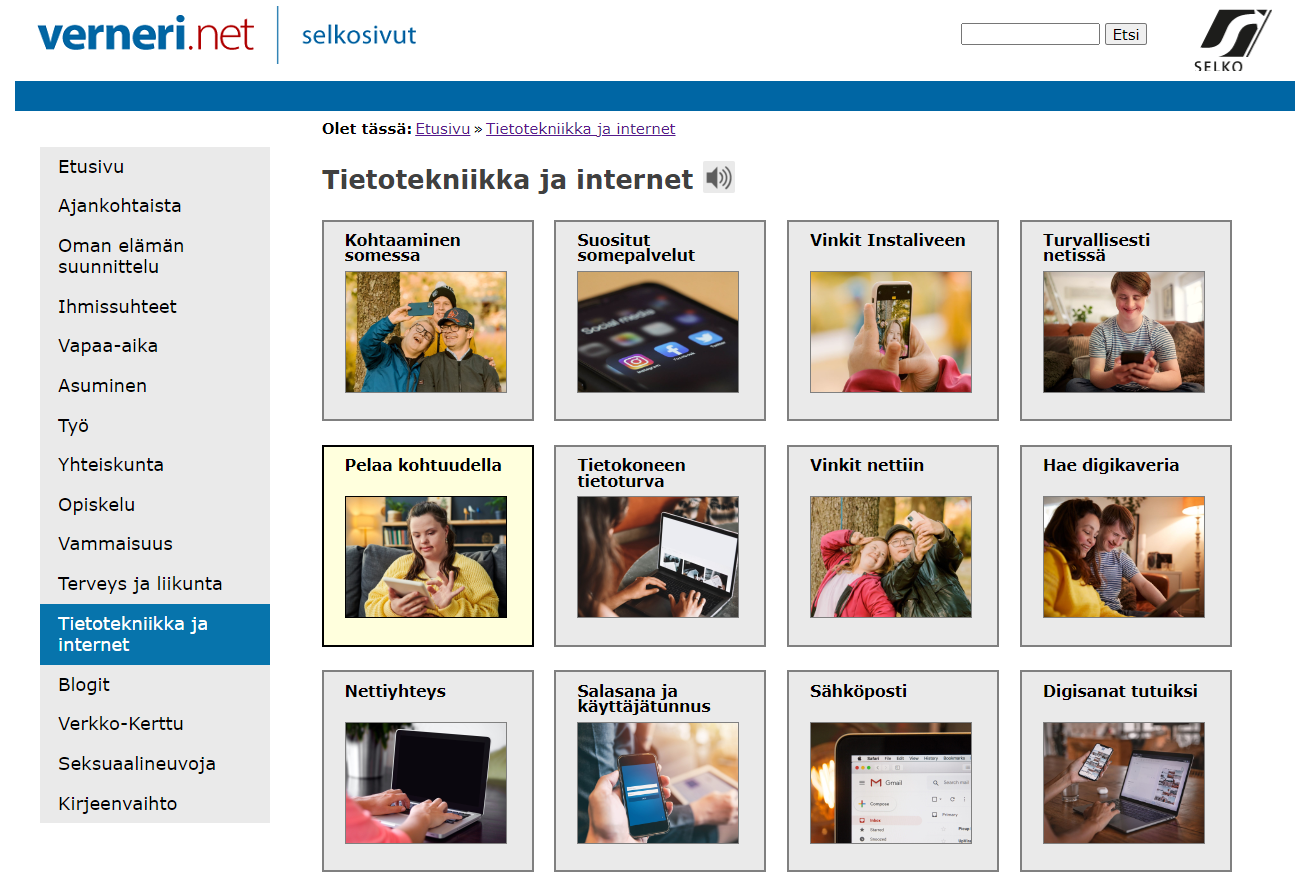 Lue lisää digipelaamisesta selkokielellä: Verneri.net
[Speaker Notes: Kerro lopuksi osallistujille,
että Verneri.net tarjoaa 
luotettavaa tietoa pelaamisesta selkokielellä.

Voit muistuttaa osallistujia, 
että internetissä liikkuu paljon väärää tietoa. 
Siksi on hyvä tietää nettisivuja, 
joista löytyy luotettavaa tietoa.]
Pelataan tietovisa digipelaamisesta
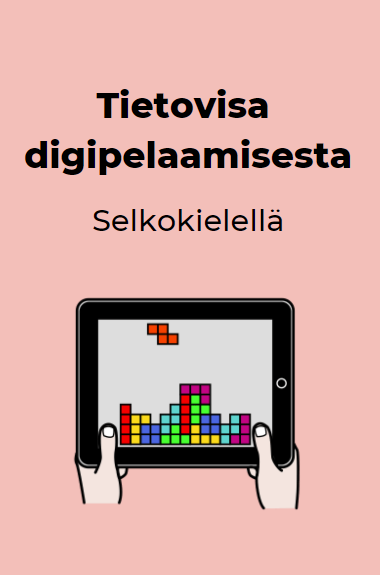 Mitä tiedät digipelaamisesta? 
Kokeile vastata tietovisan kysymyksiin. 
Tietovisa on tehty selkokielellä.
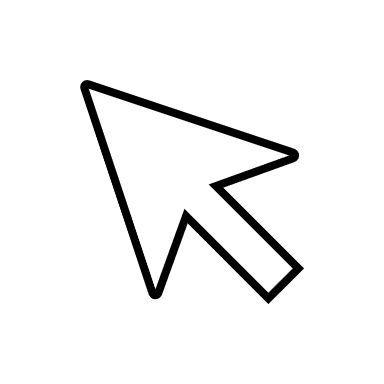 Pelataan!
Tietovisa löytyy SELVIS-hankkeen sivuilta: 
ehyt.fi/selvis
[Speaker Notes: Jos teillä on aikaa, 
voitte lopuksi pelata selkokielistä tietovisaa digipelaamisesta.
Tietovisassa tulee 4 kysymystä pelaamisesta.
Tietovisa arpoo kysymykset,
joten peliä voi pelata uudestaan.]
Papunet
Tässä materiaalissa käytetyt kuvat on otettu Papunetin kuvapankista.Papunet.net
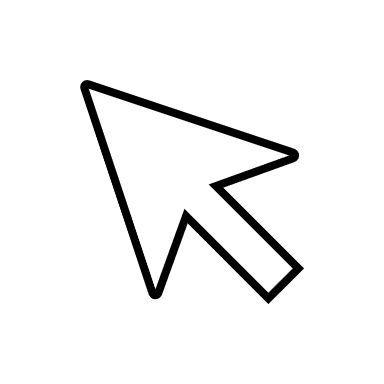 [Speaker Notes: Tutustu Papunetin kuvapankkiin osoitteessa 
https://papunet.net/materiaalia/kuvapankki/]
SELVIS-hanke
Kiitos osallistumisesta SELVIS-oppitunnille!
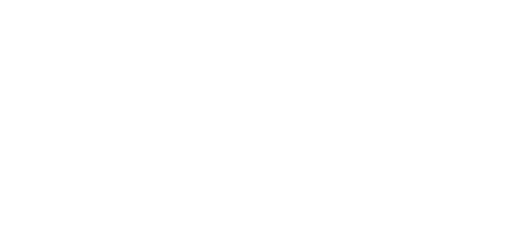 Materiaali on tehty yhteistyössä 
Ehkäisevä päihdetyö EHYT ry:n ja Kehitysvammaliiton kanssa.
Tämä materiaali on saanut selkotunnuksen.
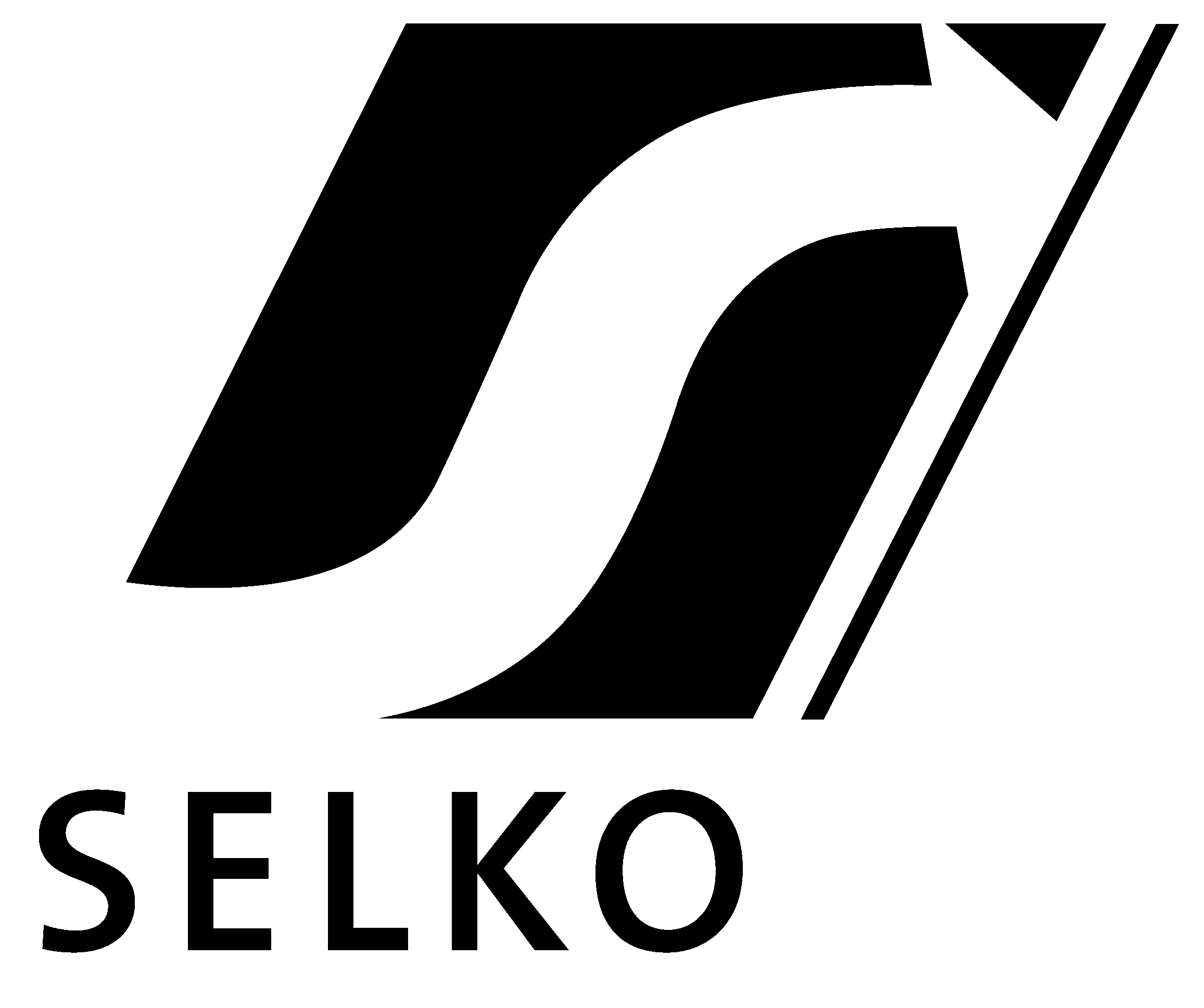 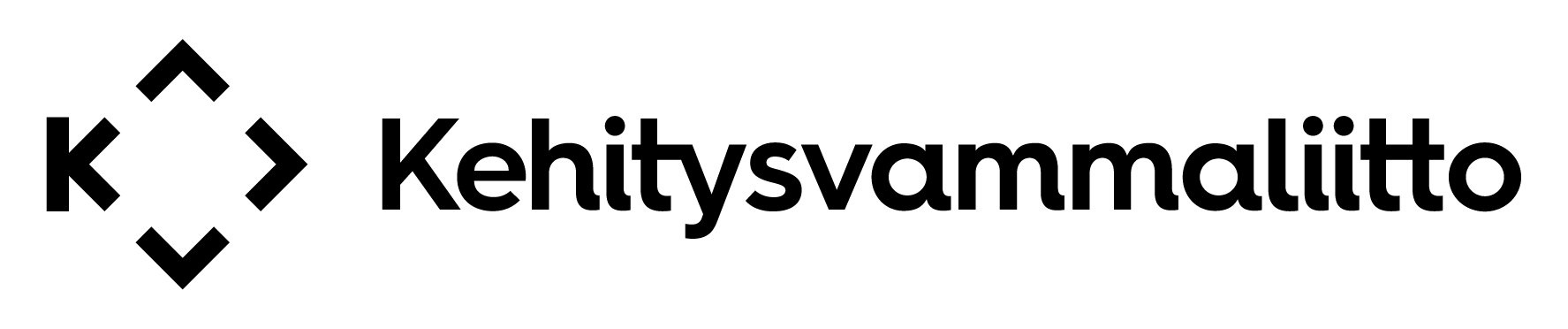 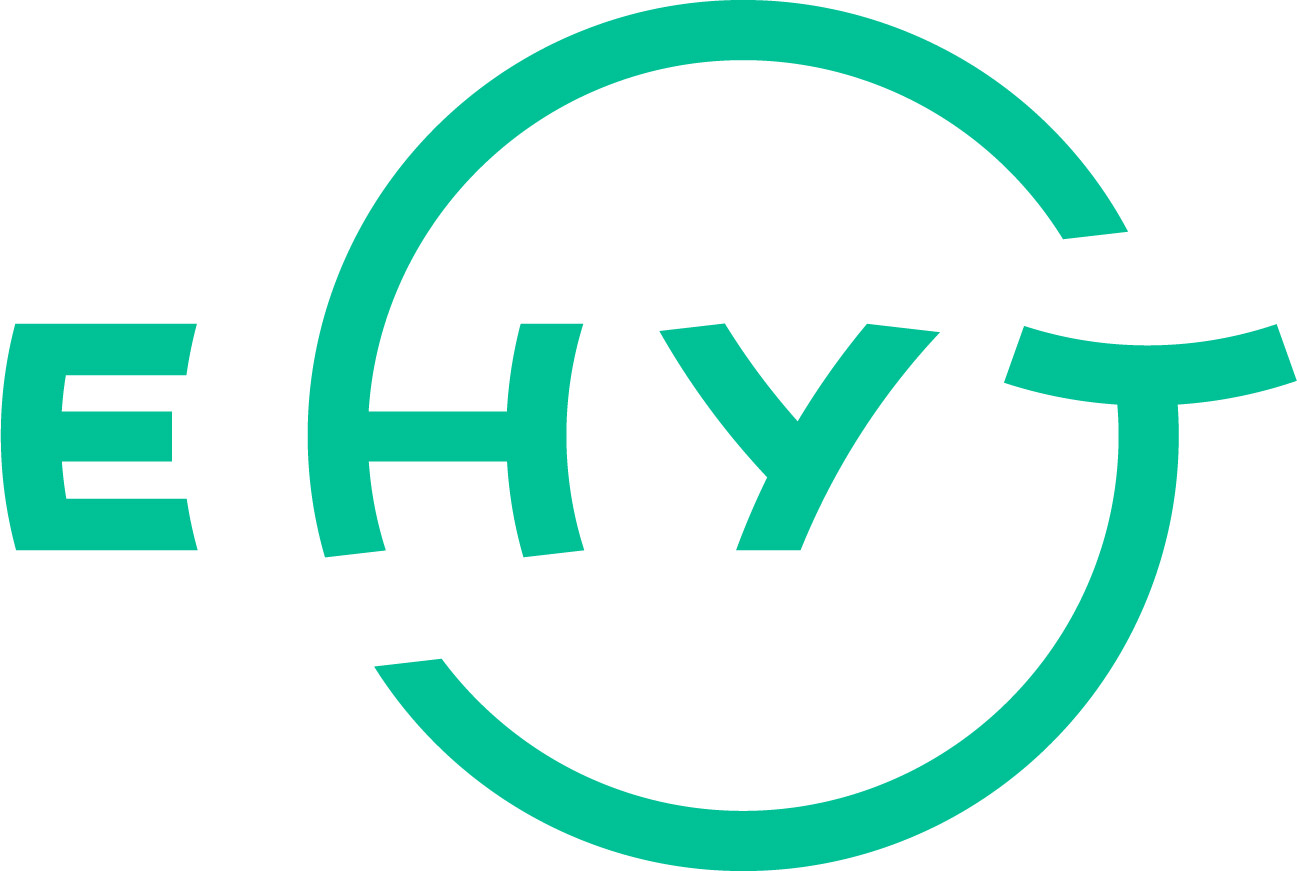 [Speaker Notes: SELVIS-hankkeen (2018-2021) tavoitteena oli
ehkäistä itsenäistyvien kehitysvammaisten 
nuorten päihde- ja pelihaittoja kehittämällä 
selkokielistä ja saavutettavaa päihde- ja pelikasvatusaineistoa. 
Aineistoja testattiin kehitysvammaisille nuorille järjestettävissä ryhmissä. 
Lisäksi hanke koulutti kehitysvammaisten nuorten parissa 
toimivia ammattilaisia ottamaan päihteet ja pelaaminen puheeksi.

SELVIS oli EHYT ry:n ja Kehitysvammaliitto ry:n yhteishanke, 
joka toimi valtakunnallisesti. 
Hanke on myös osa Arvokas- eriarvoisuuden vähentämisen avustusohjelmaa, 
jota koordinoi Setlementtiliitto. 
Hanketta rahoitti Sosiaali- ja terveysjärjestöjen avustuskeskus (STEA).]